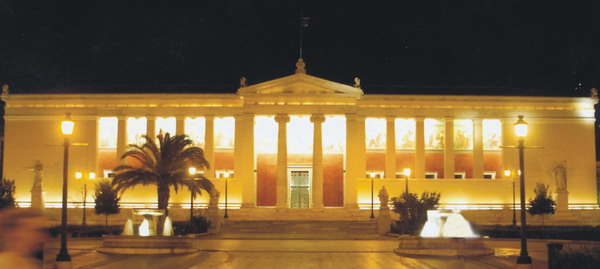 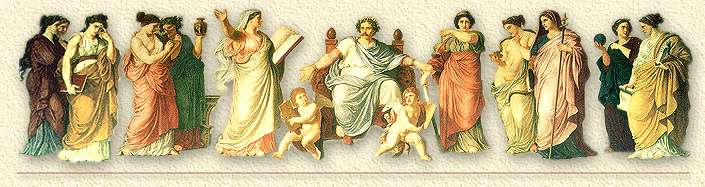 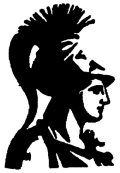 ΟΞΕΙΑ ΚΟΙΛΙΑ
Δημοσθένης Τ. Χρυσικός
Γενικός Χειρουργός
Επίκουρος Καθηγητής Ιατρικής Σχολής ΕΚΠΑ
ΠΕΡΙΕΧΟΜΕΝΑ ΠΑΡΟΥΣΙΑΣΗΣ
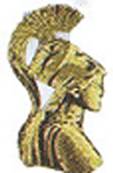 «ΟΞΕΙΑ ΚΟΙΛΙΑ» ΧΡΥΣΙΚΟΣ ΔΗΜΟΣΘΕΝΗΣ
 Ορισμός 
 Παθοφυσιολογία
 Συμπτώματα
 Κλινικά σημεία 
 Διαγνωστική διερεύνηση
 Χαρακτηριστικές περιπτώσεις
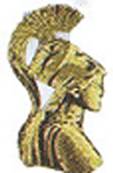 ΕΙΣΑΓΩΓΗ
«ΟΞΕΙΑ ΚΟΙΛΙΑ» ΧΡΥΣΙΚΟΣ ΔΗΜΟΣΘΕΝΗΣ
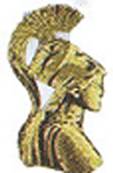 Ορισμός
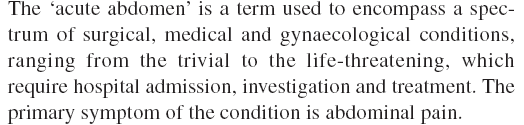 ACS Surgery, 2006
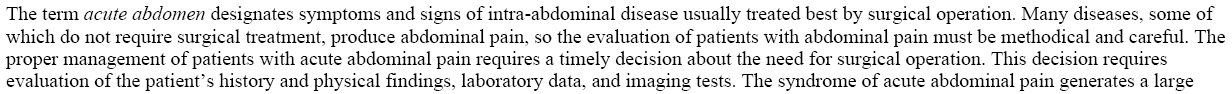 Sabiston Textbook, 2004
“ΟΞΕΙΑ ΚΟΙΛΙΑ» ΧΡΥΣΙΚΟΣ ΔΗΜΟΣΘΕΝΗΣ
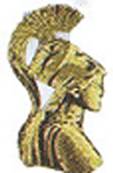 ΟΞΕΙΑ ΚΟΙΛΙΑ  (1)
Είναι κάθε οξεία κοιλιακή πάθηση, 
που χρειάζεται παρακολούθηση από 
χειρουργό, ή αντιμετωπίζεται 
καλύτερα με χειρουργική επέμβαση.
“ΟΞΕΙΑ ΚΟΙΛΙΑ» ΧΡΥΣΙΚΟΣ ΔΗΜΟΣΘΕΝΗΣ
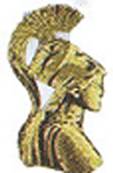 ΟΞΕΙΑ ΚΟΙΛΙΑ  (2)
10% των επισκέψεων στο ΤΕΠ 

40% αποχωρούν από το ΤΕΠ με τη διάγνωση «Πόνος αγνώστου αιτιολογίας»

60% των αποχωρούντων από το ΤΕΠ έχουν λανθασμένη διάγνωση 

Όσο πιο ηλικιωμένος είναι ο ασθενής τόσο πιο δύσκολη είναι η διάγνωση
“ΟΞΕΙΑ ΚΟΙΛΙΑ» ΧΡΥΣΙΚΟΣ ΔΗΜΟΣΘΕΝΗΣ
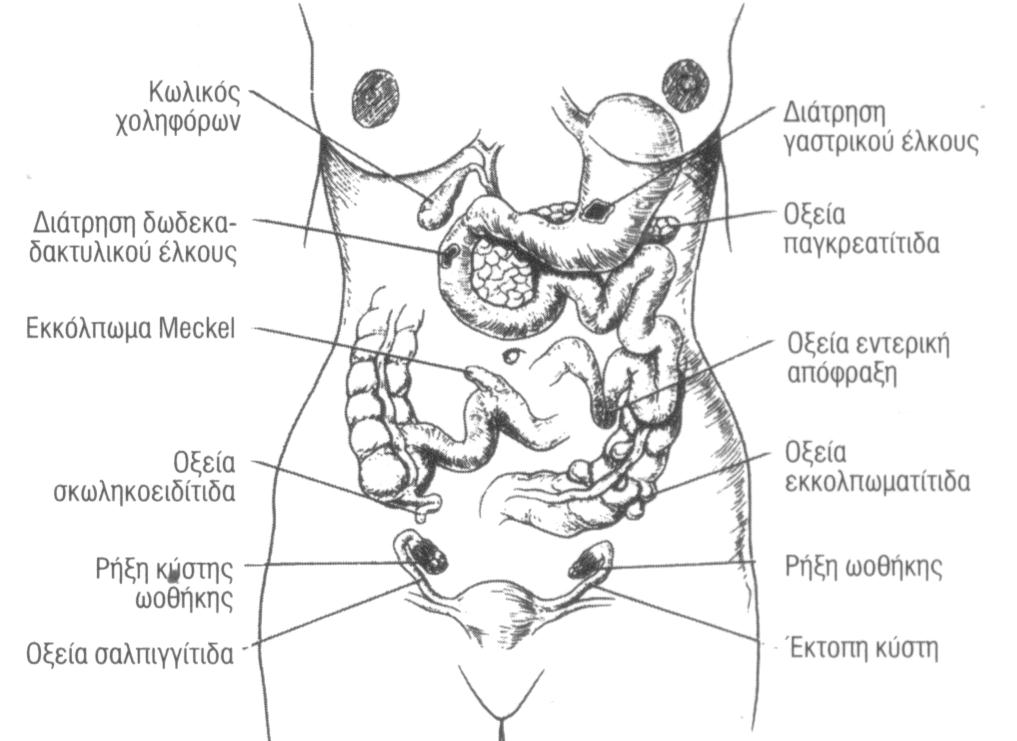 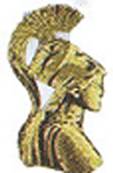 «ΟΞΕΙΑ ΚΟΙΛΙΑ» ΧΡΥΣΙΚΟΣ ΔΗΜΟΣΘΕΝΗΣ
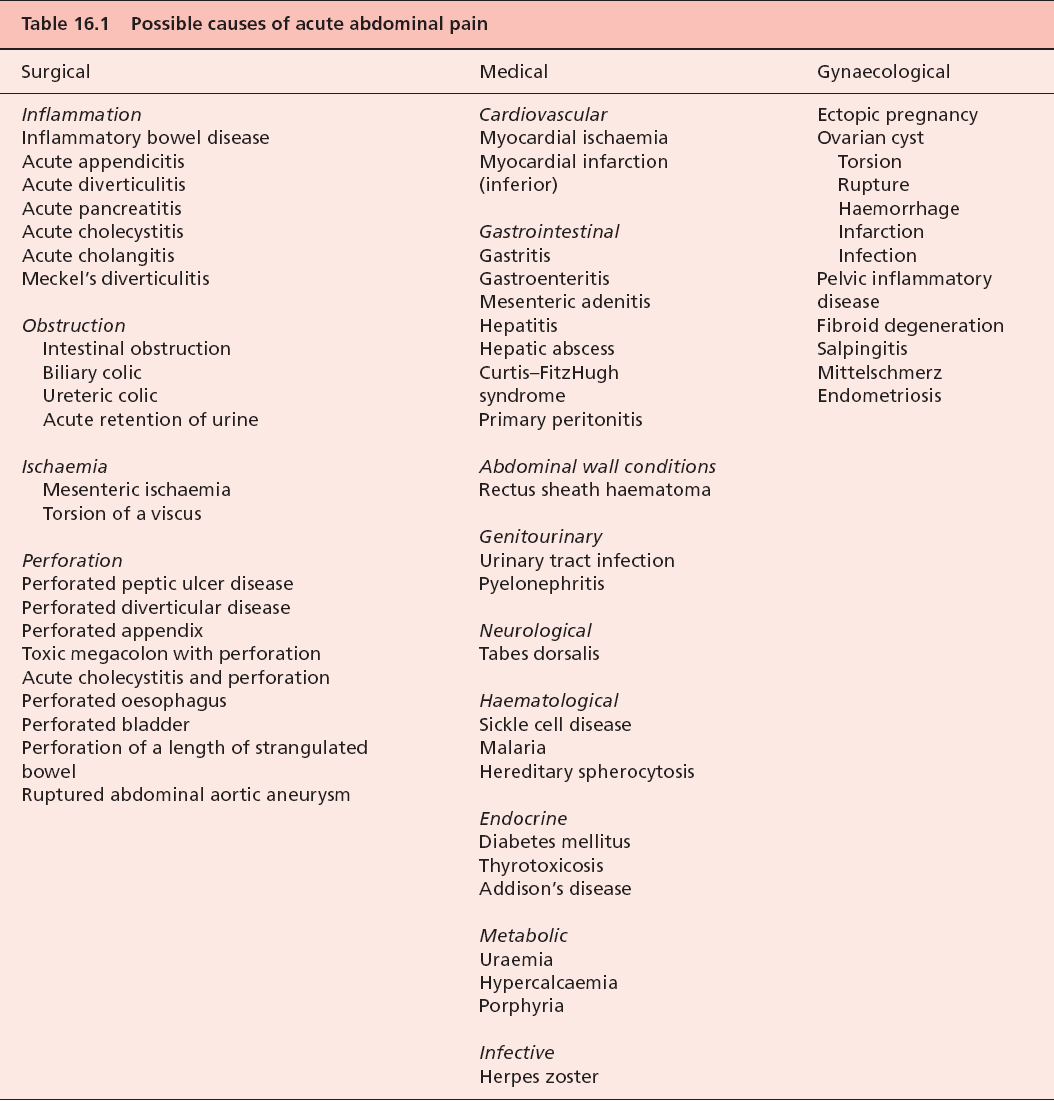 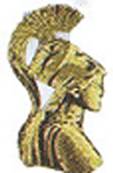 ΟΞΕΙΑ ΚΟΙΛΙΑ  (3)
Η οξεία κοιλία απαιτεί γρήγορη και κατά το δυνατό ακριβή διάγνωση, καθώς και σωστή και έγκαιρη χειρουργική αντιμετώπιση.
«ΟΞΕΙΑ ΚΟΙΛΙΑ» ΧΡΥΣΙΚΟΣ ΔΗΜΟΣΘΕΝΗΣ
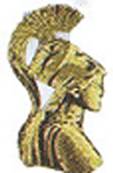 ΟΞΕΙΑ ΚΟΙΛΙΑ  (4)
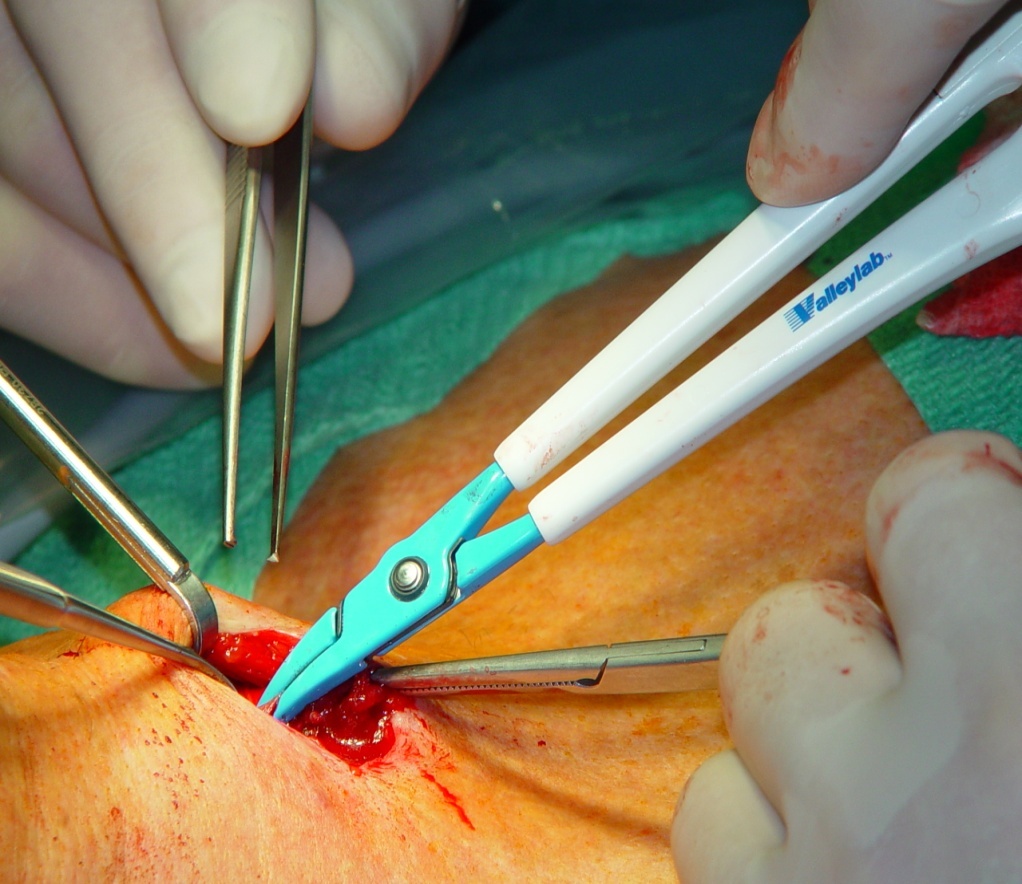 Ο καλός ο χειρουργός στην αντιμετώπιση της οξείας κοιλίας φαίνεται
Ο καλός ο καπετάνιος στη φουρτούνα φαίνεται
ΚΑΙ
«ΟΞΕΙΑ ΚΟΙΛΙΑ» ΧΡΥΣΙΚΟΣ ΔΗΜΟΣΘΕΝΗΣ
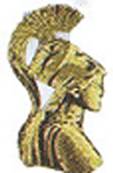 ΟΞΕΙΑ ΚΟΙΛΙΑ  (5)
Δυστυχώς μερικές φορές τα κλινικά  συμπτώματα δεν είναι τυπικά και η  διάγνωση καθυστερεί, ή στη καλύτερη  περίπτωση προχωρούμε σε ερευνητική  λαπαροτομία.
«ΟΞΕΙΑ ΚΟΙΛΙΑ» ΧΡΥΣΙΚΟΣ ΔΗΜΟΣΘΕΝΗΣ
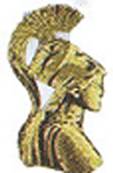 ΟΞΕΙΑ ΚΟΙΛΙΑ  (6)
Στη μεγάλη πλειοψηφία των παθήσεων της οξείας κοιλίας, μας παρέχεται μικρός χρόνος, αλλά αρκετός, για να κάνουμε επειγόντως  εξετάσεις, για να θέσουμε τη  διάγνωση και να εφαρμόσουμε τη  σωστή θεραπευτική αγωγή.
«ΟΞΕΙΑ ΚΟΙΛΙΑ» ΧΡΥΣΙΚΟΣ ΔΗΜΟΣΘΕΝΗΣ
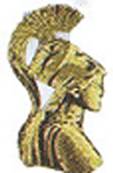 ΟΞΕΙΑ ΚΟΙΛΙΑ  (7)
Σε λίγες όμως περιπτώσεις, η  αντιμετώπιση της οξείας κοιλίας είναι  εξαιρετικά επείγουσα και ο άρρωστος  πρέπει να οδηγείται άμεσα στο  χειρουργείο, όπου γίνεται και η  προσπάθεια της ανάταξής του.
«ΟΞΕΙΑ ΚΟΙΛΙΑ» ΧΡΥΣΙΚΟΣ ΔΗΜΟΣΘΕΝΗΣ
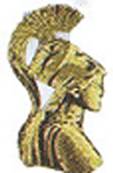 ΟΞΕΙΑ ΚΟΙΛΙΑ  (8)
Αυτό χρειάζεται να γίνει σε βαριά αιμορραγία, όταν ο άρρωστος παρουσιάζει αιμοδυναμική αστάθεια, όπως σε:
 βαριά αιμορραγία του γαστρεντερικού
 ρήξη ήπατος, σπλήνα, ανεύρυσμα κοιλιακής αορτής, ή άλλων μεγάλων κοιλιακών αγγείων
 ρήξη εξωμήτριας κύησης
«ΟΞΕΙΑ ΚΟΙΛΙΑ» ΧΡΥΣΙΚΟΣ ΔΗΜΟΣΘΕΝΗΣ
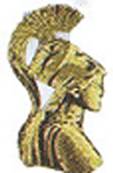 «ΟΞΕΙΑ ΚΟΙΛΙΑ» ΧΡΥΣΙΚΟΣ ΔΗΜΟΣΘΕΝΗΣ
Διαγνωστική προσπέλαση της οξείας κοιλίας
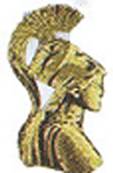 ΟΞΕΙΑ ΚΟΙΛΙΑ: ΔΙΑΓΝΩΣΤΙΚΗ ΠΡΟΣΠΕΛΑΣΗ (1)
Ιστορικό
Κλινική Εξέταση
Εργαστηριακός και παρακλινικός έλεγχος
Ερευνητική λαπαροτομία ή διαγνωστική λαπαροσκόπηση
Σημαντική ή συχνή κλινική επανεκτίμηση για τη λήψη απόφασης για επείγουσα εγχείρηση
Σε περιπτώσεις ενδοτοιχωματικής φλεγμονής προσπάθεια συντηρητικής αγωγής (π.χ. Οξεία εκκολπωματίτις, οξεία χολοκυστίτις, οξεία εξαρτηματίτις)
“ΟΞΕΙΑ ΚΟΙΛΙΑ» ΧΡΥΣΙΚΟΣ ΔΗΜΟΣΘΕΝΗΣ
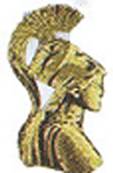 ΟΞΕΙΑ ΚΟΙΛΙΑ: ΔΙΑΓΝΩΣΤΙΚΗ ΠΡΟΣΠΕΛΑΣΗ (2)
Η εξέταση αρχίζει με την είσοδο του αρρώστου  στο ιατρείο:

Παρατηρούμε για απώλεια συνείδησης

Ελέγχουμε εάν είναι ελεύθερες οι αεροφόροι οδοί και εάν υπάρχει σφυγμός
«ΟΞΕΙΑ ΚΟΙΛΙΑ» ΧΡΥΣΙΚΟΣ ΔΗΜΟΣΘΕΝΗΣ
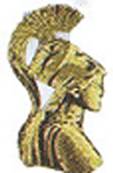 ΟΞΕΙΑ ΚΟΙΛΙΑ: ΔΙΑΓΝΩΣΤΙΚΗ ΠΡΟΣΠΕΛΑΣΗ (3)
Σε άρρωστο με συνείδηση
Παίρνουμε τα ζωτικά σημεία
Παρακολουθούμε την αναπνοή, ιδιαίτερα την κοιλιακή
Ελέγχουμε εάν πονά ο άρρωστος, εάν έχει αιμορραγία (ωχρό δέρμα με εφίδρωση, νηματοειδή σφυγμό, πτώση της πίεσης, ορθοστατική υπόταση, άδειες φλέβες τραχήλου, χαμηλή ΚΦΠ) 
Ελέγχουμε για σημεία περιτονίτιδας (ο άρρωστος είναι ακίνητος στο κρεβάτι και κάθε μετακίνηση του είναι επώδυνη, έχουμε κατάργηση της διαφραγματικής αναπνοής, Ιπποκράτειο προσωπείο, ταχύ και νηματοειδή σφυγμό)
«ΟΞΕΙΑ ΚΟΙΛΙΑ» ΧΡΥΣΙΚΟΣ ΔΗΜΟΣΘΕΝΗΣ
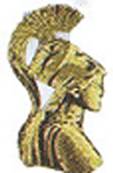 «ΟΞΕΙΑ ΚΟΙΛΙΑ» ΧΡΥΣΙΚΟΣ ΔΗΜΟΣΘΕΝΗΣ
Ιστορικό
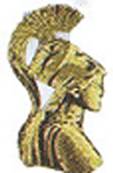 ΟΞΕΙΑ ΚΟΙΛΙΑ: ΙΣΤΟΡΙΚΟ (1)
Περιγραφή του πόνου
Συνοδά ενοχλήματα
Γυναικολογικό ιστορικό
Προηγούμενο ιατρικό ιστορικό
Οικογενειακό ιστορικό
“ΟΞΕΙΑ ΚΟΙΛΙΑ» ΧΡΥΣΙΚΟΣ ΔΗΜΟΣΘΕΝΗΣ
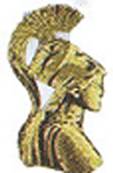 ΟΞΕΙΑ ΚΟΙΛΙΑ: ΙΣΤΟΡΙΚΟ (2)
Κοιλιακός πόνος 
Αιματέμεση και μέλαινα
Εμετός - Σημεία ειλεού 

Ερυγές, αναγωγές, λόξυγκας
Αίσθημα επιγαστρικού και οπισθοστερνικού καύσου ή αίσθημα πλήρωσης του στομάχου
Βορβορυγμοί, δυσκοιλιότητα, διάρροια, τεινεσμός
«ΟΞΕΙΑ ΚΟΙΛΙΑ» ΧΡΥΣΙΚΟΣ ΔΗΜΟΣΘΕΝΗΣ
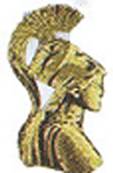 ΟΞΕΙΑ ΚΟΙΛΙΑ: ΙΣΤΟΡΙΚΟ (3)
ΑΛΓΟΣ
Το πιο σημαντικό σύμπτωμα:
Έναρξη (χρόνος, διάρκεια και τρόπος εισβολής)
Σοβαρότητα (ένταση)
Τύπος
Αντανάκλαση και εντόπιση
Μεταβολή του χαρακτήρα του άλγους
Συνοδά συμπτώματα από το πεπτικό ή το ουροποιητικό σύστημα κ.α. (έμετος, τεινεσμός, διαρροϊκές κενώσεις, ωχρότητα, κυάνωση, δύσπνοια, μεταβολές του σφυγμού, πυρετός, ίκτερος)
Παράγοντες ανακούφισης ή επίτασης του άλγους
“ΟΞΕΙΑ ΚΟΙΛΙΑ» ΧΡΥΣΙΚΟΣ ΔΗΜΟΣΘΕΝΗΣ
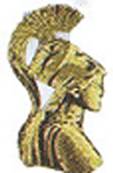 ΟΞΕΙΑ ΚΟΙΛΙΑ: ΙΣΤΟΡΙΚΟ (4)
ΑΛΓΟΣ
Ένταση και χαρακτήρας:

	-Βασανιστικός πόνος δραματικήςέντασης
	-Οξύς διαξιφιστικός «σαν μαχαιριά»
	-Συνεχής, σταθερός
	-Κολικοειδής
	-Συσφιγκτικός
	-Νυγμώδης
“ΟΞΕΙΑ ΚΟΙΛΙΑ» ΧΡΥΣΙΚΟΣ ΔΗΜΟΣΘΕΝΗΣ
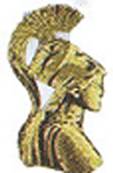 ΟΞΕΙΑ ΚΟΙΛΙΑ: ΙΣΤΟΡΙΚΟ (5)
ΑΛΓΟΣΕίδη:- σπλαχνικό- σωματικό ή τοιχωματικό- αντανακλαστικό- μετακινούμενο
“ΟΞΕΙΑ ΚΟΙΛΙΑ» ΧΡΥΣΙΚΟΣ ΔΗΜΟΣΘΕΝΗΣ
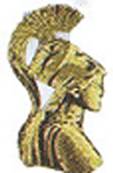 ΟΞΕΙΑ ΚΟΙΛΙΑ: ΙΣΤΟΡΙΚΟ (6)
ΠΑΘΗΣΕΙΣ ΠΟΥ ΠΡΟΚΑΛΟΥΝ ΚΟΙΛΙΑΚΟ ΠΟΝΟ ΚΑΙ ΣΥΧΝΑ ΔΙΑΦΕΥΓΟΥΝ ΤΗΝ ΕΓΚΑΙΡΗ ΔΙΑΓΝΩΣΗ:

Παγκρεατίτιδα
Ανεύρυσμα (ρήξη ή διαχωρισμός)
Μεσεντέριος ισχαιμία
Σακχαρώδης διαβήτης
Πορφυρία
“ΟΞΕΙΑ ΚΟΙΛΙΑ» ΧΡΥΣΙΚΟΣ ΔΗΜΟΣΘΕΝΗΣ
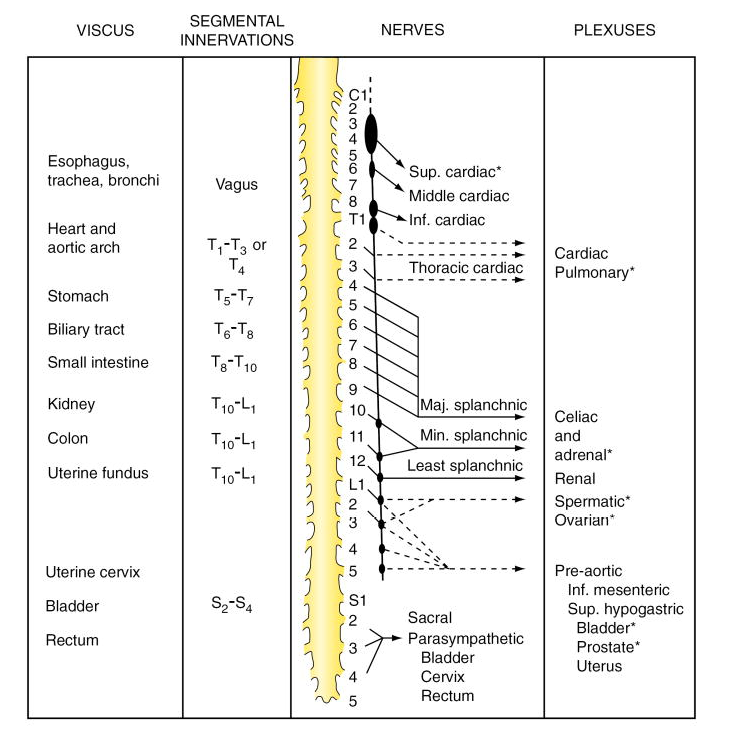 “ΟΞΕΙΑ ΚΟΙΛΙΑ» ΧΡΥΣΙΚΟΣ ΔΗΜΟΣΘΕΝΗΣ
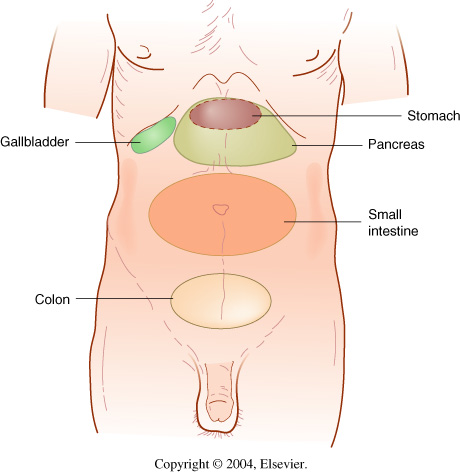 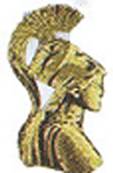 ΣΥΣΧΕΤΙΣΗ ΠΕΡΙΟΧΩΝ ΑΛΓΟΥΣ ΜΕ ΑΝΤΙΣΤΟΙΧΑ ΕΝΔΟΚΟΙΛΙΑΚΑ ΟΡΓΑΝΑ
“ΟΞΕΙΑ ΚΟΙΛΙΑ» ΧΡΥΣΙΚΟΣ ΔΗΜΟΣΘΕΝΗΣ
[Speaker Notes: FIGURE 43-2. Pain from intra-abdominal viscera.]
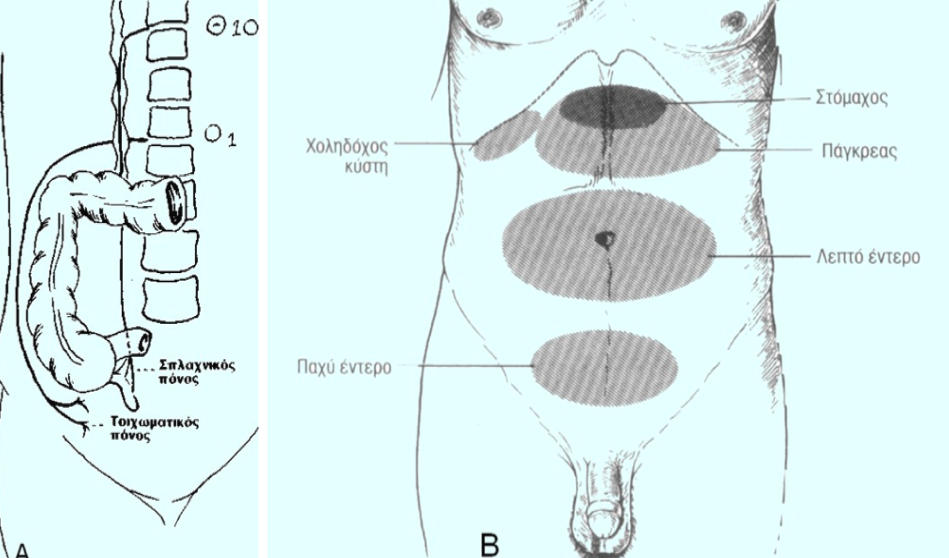 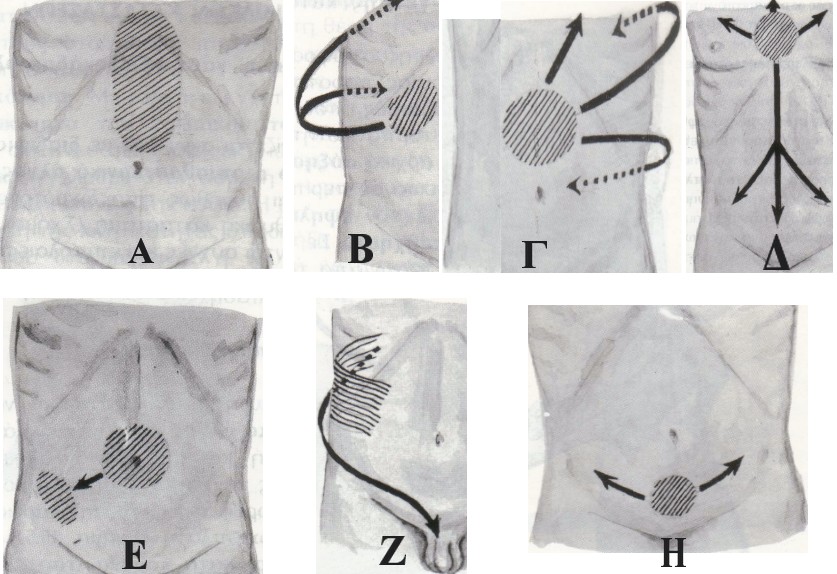 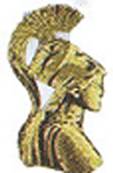 ΟΞΕΙΑ ΚΟΙΛΙΑ: ΙΣΤΟΡΙΚΟ (7)
(i) Έναρξη του άλγους
Αιφνίδια εγκατάσταση του άλγους που αφυπνίζει τον ασθενή
διάτρηση ή συστροφή του εντέρου
ισχαιμία εντέρου
Προοδευτικά αυξανόμενη ένταση (1-2 ώρες)
Φλεγμονή
απόφραξη 
Δυσφορία που εξελίσσεται σε άλγος
Φλεγμονή
Απόφραξη λεπτού ή παχέος εντέρου
Περιεσφιγμένη κήλη
“ΟΞΕΙΑ ΚΟΙΛΙΑ» ΧΡΥΣΙΚΟΣ ΔΗΜΟΣΘΕΝΗΣ
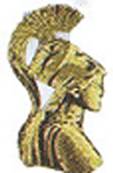 ΟΞΕΙΑ ΚΟΙΛΙΑ: ΙΣΤΟΡΙΚΟ (8)
(ii) Εξέλιξη του άλγους
Αμβλύ, ασαφώς εντοπιζόμενο χαρακτήρα

Οξύ, επίμονο & σαφέστερα εντοπιζόμενο άλγος

Υποδηλώνει συμμετοχή του τοιχωματικού περιτοναίου
“ΟΞΕΙΑ ΚΟΙΛΙΑ» ΧΡΥΣΙΚΟΣ ΔΗΜΟΣΘΕΝΗΣ
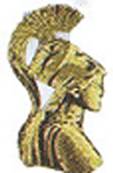 ΟΞΕΙΑ ΚΟΙΛΙΑ: ΙΣΤΟΡΙΚΟ (9)
(iii) Χαρακτήρες του άλγους- οξύ – αμβλύ- σταθερής ή αυξομειούμενης έντασης- ήπιο - βασανιστικό
“ΟΞΕΙΑ ΚΟΙΛΙΑ» ΧΡΥΣΙΚΟΣ ΔΗΜΟΣΘΕΝΗΣ
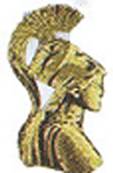 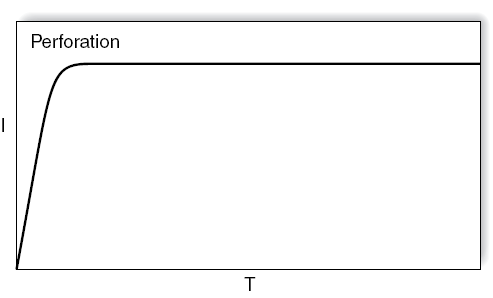 ΧΑΡΑΚΤΗΡΕΣ ΑΛΓΟΥΣ
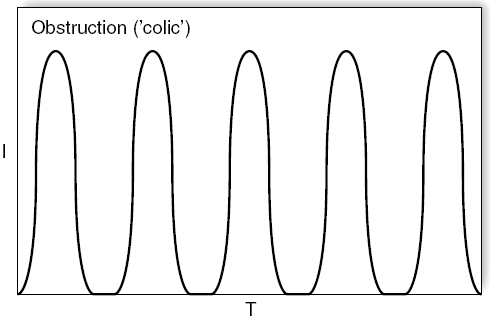 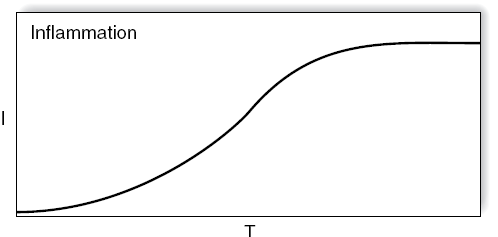 “ΟΞΕΙΑ ΚΟΙΛΙΑ» ΧΡΥΣΙΚΟΣ ΔΗΜΟΣΘΕΝΗΣ
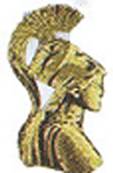 ΟΞΕΙΑ ΚΟΙΛΙΑ: ΙΣΤΟΡΙΚΟ (10)
οξύ κοιλιακό άλγος και shockβασανιστικό κοιλιακό άλγος που δεν      υφίεται με τα οποιοειδήο άρρωστος θυμάται τον πόνο του
“ΟΞΕΙΑ ΚΟΙΛΙΑ» ΧΡΥΣΙΚΟΣ ΔΗΜΟΣΘΕΝΗΣ
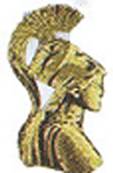 ΟΞΕΙΑ ΚΟΙΛΙΑ: ΙΣΤΟΡΙΚΟ (11)
Συνοδά Συμπτώματα:
Επίσχεση αερίων & κοπράνων

Προοδευτική εντερική απόφραξη από νεόπλασμα ή φλεγμονώδη νόσο του εντέρου
Παραλυτικός ειλεός
Αποφραχθείσα βουβωνοκήλη
“ΟΞΕΙΑ ΚΟΙΛΙΑ» ΧΡΥΣΙΚΟΣ ΔΗΜΟΣΘΕΝΗΣ
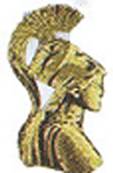 ΟΞΕΙΑ ΚΟΙΛΙΑ: ΙΣΤΟΡΙΚΟ (12)
Συνοδά Συμπτώματα:
Διάρροια

Οι διαρροϊκές κενώσεις με άλγος χαρακτηρίζουν κυρίως παθολογικά περιστατικά.

Εξαιρέσεις αποτελούν:
Αποφραχθείσα κήλη Richter
Απόφραξη άνω μεσεντερίου αρτηρίας
Εντερική απόφραξη σχετιζόμενη με πυελικό απόστημα
“ΟΞΕΙΑ ΚΟΙΛΙΑ» ΧΡΥΣΙΚΟΣ ΔΗΜΟΣΘΕΝΗΣ
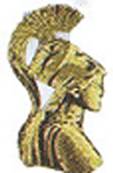 ΟΞΕΙΑ ΚΟΙΛΙΑ: ΙΣΤΟΡΙΚΟ (13)
Συνοδά Συμπτώματα:
Ναυτία - Έμετος

Χολοβαφής έμετος επί απόφραξης λεπτού εντέρου

Μη χολοβαφής έμετος επί απόφραξης εγγύτερα του φύματος του Vater

Κοπρανώδης έμετος επί περιφερικής απόφραξης λεπτού εντέρου ή επί απόφραξης / συστροφής παχέος εντέρου
“ΟΞΕΙΑ ΚΟΙΛΙΑ» ΧΡΥΣΙΚΟΣ ΔΗΜΟΣΘΕΝΗΣ
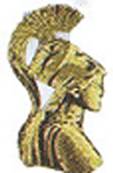 ΟΞΕΙΑ ΚΟΙΛΙΑ: ΙΣΤΟΡΙΚΟ (14)
Συνοδά Συμπτώματα:
Ναυτία - Έμετος
Άλγος που προηγείται εμέτου αντιστοιχεί συνήθως σε χειρουργικό πρόβλημα

Ναυτία & έμετος που ακολουθείται από άλγος είναι συνήθως λόγω παθολογικών καταστάσεων
“ΟΞΕΙΑ ΚΟΙΛΙΑ» ΧΡΥΣΙΚΟΣ ΔΗΜΟΣΘΕΝΗΣ
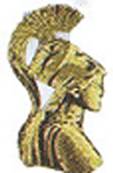 ΟΞΕΙΑ ΚΟΙΛΙΑ: ΙΣΤΟΡΙΚΟ (15)
Συνοδά Συμπτώματα:
Ναυτία – Έμετος

προεξάρχον σύμπτωμα: 

  Συνδρόμου Mallory-Weiss
  Συνδρόμου Boerhaave
  Οξείας παγκρεατίτιδας
  Απόφραξη ανωτέρου πεπτικού
“ΟΞΕΙΑ ΚΟΙΛΙΑ» ΧΡΥΣΙΚΟΣ ΔΗΜΟΣΘΕΝΗΣ
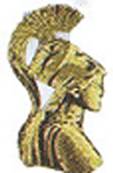 ΟΞΕΙΑ ΚΟΙΛΙΑ: ΙΣΤΟΡΙΚΟ (16)
Συνοδά Συμπτώματα:
Ανορεξία

Ανορεξία ή μειωμένη όρεξη με συνοδό άλγος παρατηρείται συνήθως στην οξεία σκωληκοειδίτιδα
“ΟΞΕΙΑ ΚΟΙΛΙΑ» ΧΡΥΣΙΚΟΣ ΔΗΜΟΣΘΕΝΗΣ
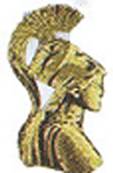 ΟΞΕΙΑ ΚΟΙΛΙΑ: ΙΣΤΟΡΙΚΟ (17)
ΛΟΙΠΟ ΙΣΤΟΡΙΚΟ
Χειρουργικό Ιστορικό: προηγηθείσες επεμβάσεις – οδηγούν σε συμφύσεις

Παθολογικό Ιστορικό: Δρεπανοκυτταρική αναιμία, Διαβήτης ή Κακοήθεια ή Νεφρική ανεπάρκεια

Γυναικολογικό ιστορικό:
Καθυστέρηση εμμήνου ρύσεως – έκτοπη κύηση
Στο μέσο του κύκλου – άλγος ωοθυλακιορρηξίας (Mittelschmerz)
Επί δυσμηνόρροιας – ενδομητρίωση

Κληρονομικό ιστορικό για καρκίνο του παχέος εντέρου, άλλες κακοήθειες ή φλεγμονώδη νόσο του εντέρου
“ΟΞΕΙΑ ΚΟΙΛΙΑ» ΧΡΥΣΙΚΟΣ ΔΗΜΟΣΘΕΝΗΣ
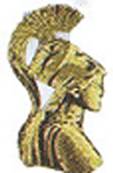 ΟΞΕΙΑ ΚΟΙΛΙΑ: ΙΣΤΟΡΙΚΟ (18)
ΛΟΙΠΟ ΙΣΤΟΡΙΚΟ:
Προηγούμενο ιατρικό ιστορικό
Παθήσεις καρδιοαναπνευστικές
Παθήσεις του γαστρεντερικού
Σακχαρώδης διαβήτης, HIV
Φάρμακα
Πρόσφατες επεμβατικές πράξεις
Πρόσφατος τραυματισμός
“ΟΞΕΙΑ ΚΟΙΛΙΑ» ΧΡΥΣΙΚΟΣ ΔΗΜΟΣΘΕΝΗΣ
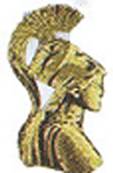 ΟΞΕΙΑ ΚΟΙΛΙΑ: ΙΣΤΟΡΙΚΟ (19)
ΛΟΙΠΟ ΙΣΤΟΡΙΚΟ:
Γυναικολογικό ιστορικό

Τελευταία περίοδος
Αντισύλληψη
Σεξουαλικές σχέσεις
Αφροδίσια νοσήματα
Ιστορικό εξωμήτριας κύησης
Δυσουρικά ενοχλήματα
“ΟΞΕΙΑ ΚΟΙΛΙΑ» ΧΡΥΣΙΚΟΣ ΔΗΜΟΣΘΕΝΗΣ
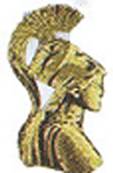 ΟΞΕΙΑ ΚΟΙΛΙΑ: ΙΣΤΟΡΙΚΟ (20)
ΛΟΙΠΟ ΙΣΤΟΡΙΚΟ:
Οικογενειακό και κοινωνικό ιστορικό

Φλεγμονώδεις παθήσεις του εντέρου
Αυτοάνοσες Παθήσεις
Αιμολυτικές Αναιμίες
Καρκίνος σε συγγενείς α΄ βαθμού
Πρόσφατα ταξίδια
Περιβαλλοντικοί κίνδυνοι
Κατάχρηση Φαρμάκων και Αλκοόλ
“ΟΞΕΙΑ ΚΟΙΛΙΑ» ΧΡΥΣΙΚΟΣ ΔΗΜΟΣΘΕΝΗΣ
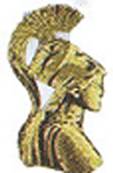 «ΟΞΕΙΑ ΚΟΙΛΙΑ» ΧΡΥΣΙΚΟΣ ΔΗΜΟΣΘΕΝΗΣ
ΦΥΣΙΚΗ ΕΞΕΤΑΣΗ
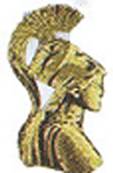 ΦΥΣΙΚΗ ΕΞΕΤΑΣΗ (1)
Γενική Εμφάνιση

Αγχώδης ασθενής κλινήρης, ακίνητος:
Οξεία σκωληκοειδίτιδα
Περιτονίτιδα
Ανήσυχος ασθενής που στριφογυρίζει στο κρεβάτι του:
Κολικός ουρητήρων
Κολικός εντέρου
Σφαδαστικό άλγος:
              Μεσεντέριος ισχαιμία 
Κλίση προς τα εμπρός:
Χρόνια παγκρεατίτιδα
Με ίκτερο:
Απόφραξη χοληφόρων
Αφυδατωμένος ασθενής:
Περιτονίτιδα
Απόφραξη λεπτού εντέρου
“ΟΞΕΙΑ ΚΟΙΛΙΑ» ΧΡΥΣΙΚΟΣ ΔΗΜΟΣΘΕΝΗΣ
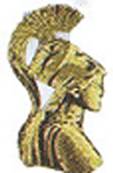 ΦΥΣΙΚΗ ΕΞΕΤΑΣΗ (2)
Ζωτικά Σημεία
    
- θερμοκρασία
- σφύξεις
- αρτηριακή πίεση 
- αναπνευστική συχνότητα
“ΟΞΕΙΑ ΚΟΙΛΙΑ» ΧΡΥΣΙΚΟΣ ΔΗΜΟΣΘΕΝΗΣ
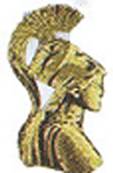 ΦΥΣΙΚΗ ΕΞΕΤΑΣΗ (3)
Μέτρια αύξηση της θερμοκρασίας:
Σκωληκοειδίτιδα
Οξεία χολοκυστίτιδα

Μεγαλύτερη αύξηση της θερμοκρασίας:
Σαλπιγγίτιδα
Απόστημα

Πολύ μεγάλη αύξηση της θερμοκρασίας με επιτεινόμενο λήθαργο (επικείμενη σηπτική καταπληξία):
Περιτονίτιδα
Οξεία χολαγγειίτιδα
Πυελονεφρίτιδα
“ΟΞΕΙΑ ΚΟΙΛΙΑ» ΧΡΥΣΙΚΟΣ ΔΗΜΟΣΘΕΝΗΣ
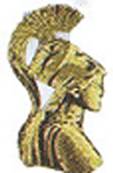 ΦΥΣΙΚΗ ΕΞΕΤΑΣΗ (4)
ΕΞΕΤΑΣΗ ΚΑΤΑ ΣΥΣΤΗΜΑΤΑ:
Εξέταση Καρδιάς – Πνευμόνων
    
    Έλεγχος για:
Πιθανό έμφραγμα μυοκαρδίου
Πνευμονία βάσεων
Πλευριτική συλλογή
“ΟΞΕΙΑ ΚΟΙΛΙΑ» ΧΡΥΣΙΚΟΣ ΔΗΜΟΣΘΕΝΗΣ
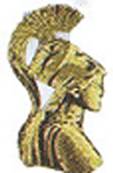 ΦΥΣΙΚΗ ΕΞΕΤΑΣΗ (5)
ΕΞΕΤΑΣΗ ΚΑΤΑ ΣΥΣΤΗΜΑΤΑ:
Εξέταση κοιλίας
Επισκόπηση
Σκαφοειδής ή επίπεδη
Διατεταμένη 
Ορατές περισταλτικές κινήσεις
Εκχυμώσεις του δέρματος
Περιομφαλικώς – Σημείο Cullen
Βουβωνικής χώρας – Σημείο Fox
Οσφυϊκής χώρας – Σημείο Grey Turner
Παρατηρούνται επί αιμορραγικής παγκρεατίτιδας ή
οποιασδήποτε άλλης αιτίας αιμοπεριτόναιου
Οποιεσδήποτε ορατές μάζες
Οποιαδήποτε διόγκωση στη βουβωνική χώρα κατά τον βήχα
“ΟΞΕΙΑ ΚΟΙΛΙΑ» ΧΡΥΣΙΚΟΣ ΔΗΜΟΣΘΕΝΗΣ
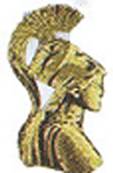 ΦΥΣΙΚΗ ΕΞΕΤΑΣΗ (6)
ΕΞΕΤΑΣΗ ΚΑΤΑ ΣΥΣΤΗΜΑΤΑ:
Εξέταση κοιλίας

Επισκόπηση
Ακρόαση
Επίκρουση
Ψηλάφηση
«ΟΞΕΙΑ ΚΟΙΛΙΑ» ΧΡΥΣΙΚΟΣ ΔΗΜΟΣΘΕΝΗΣ
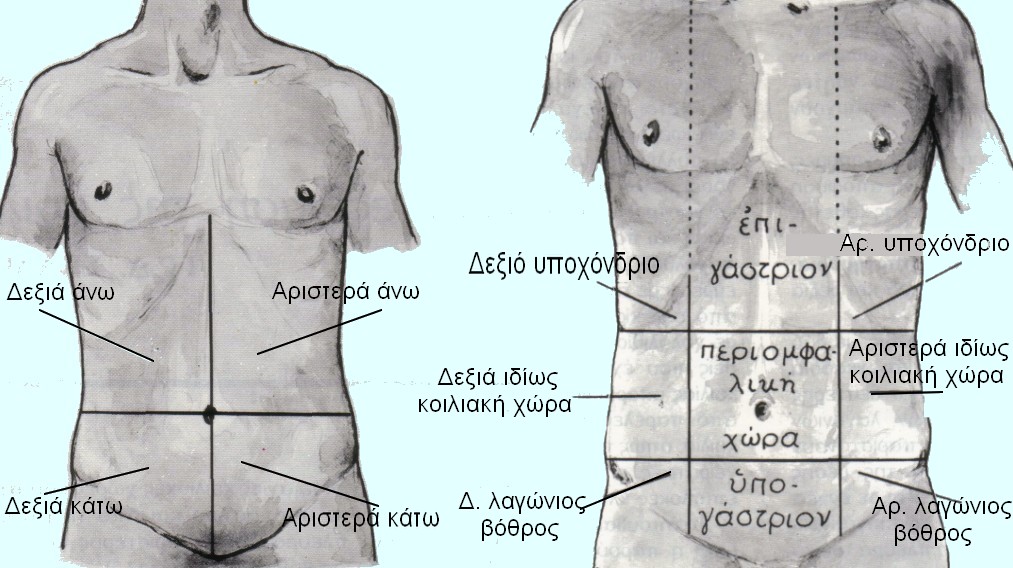 ΔΙΑΙΡΕΣΗ ΚΟΙΛΙΑΣ
ΔΕΞΙΟΣ ΛΑΓΟΝΙΟΣ ΒΟΘΡΟΣ
ΑΡΙΣΤΕΡΟΣ ΛΑΓΟΝΙΟΣ ΒΟΘΡΟΣ
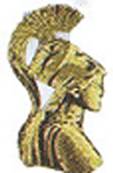 ΦΥΣΙΚΗ ΕΞΕΤΑΣΗ (7)
ΕΠΙΣΚΟΠΗΣΗ
Πλήρης αποκάλυψη της κοιλιάς
Επαρκής φωτισμός και θερμοκρασία δωματίου
Ύπτια και άνετη θέση του αρρώστου στο κρεβάτι  
Χαλάρωση του ασθενούς
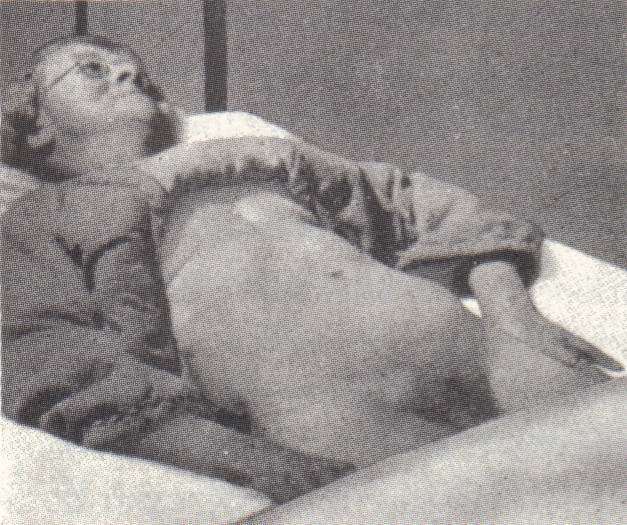 «ΟΞΕΙΑ ΚΟΙΛΙΑ» ΧΡΥΣΙΚΟΣ ΔΗΜΟΣΘΕΝΗΣ
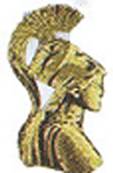 ΦΥΣΙΚΗ ΕΞΕΤΑΣΗ (8)
Στην επισκόπηση εξετάζουμε για:
Το σχήμα της κοιλιάς
Κινητικότητα ασθενούς στο κρεβάτι
Έλεγχο για διαφραγματική αναπνοή
Παραμορφώσεις του κοιλιακού τοιχώματος, συγκρίνοντας το ένα ημιμόριο με το άλλο
Ύπαρξη ουλών προηγηθεισών επεμβάσεων, επίφλεβου, αγγειοματωδών σπίλων, ή άλλων βλαβών στη κοιλιά όπως σφύζουσα μάζα, τραύμα κτλ.
«ΟΞΕΙΑ ΚΟΙΛΙΑ» ΧΡΥΣΙΚΟΣ ΔΗΜΟΣΘΕΝΗΣ
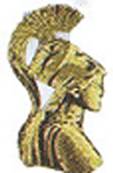 ΦΥΣΙΚΗ ΕΞΕΤΑΣΗ (9)
ΕΠΙΣΚΟΠΗΣΗ:

Όψη πάσχοντος
Επίπεδο θρέψης
Στάση σώματος
Χροιά δέρματος
Ζωτικά σημεία
“ΟΞΕΙΑ ΚΟΙΛΙΑ» ΧΡΥΣΙΚΟΣ ΔΗΜΟΣΘΕΝΗΣ
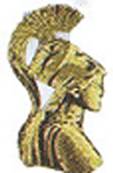 ΦΥΣΙΚΗ ΕΞΕΤΑΣΗ (10)
Επισκόπηση κοιλίας
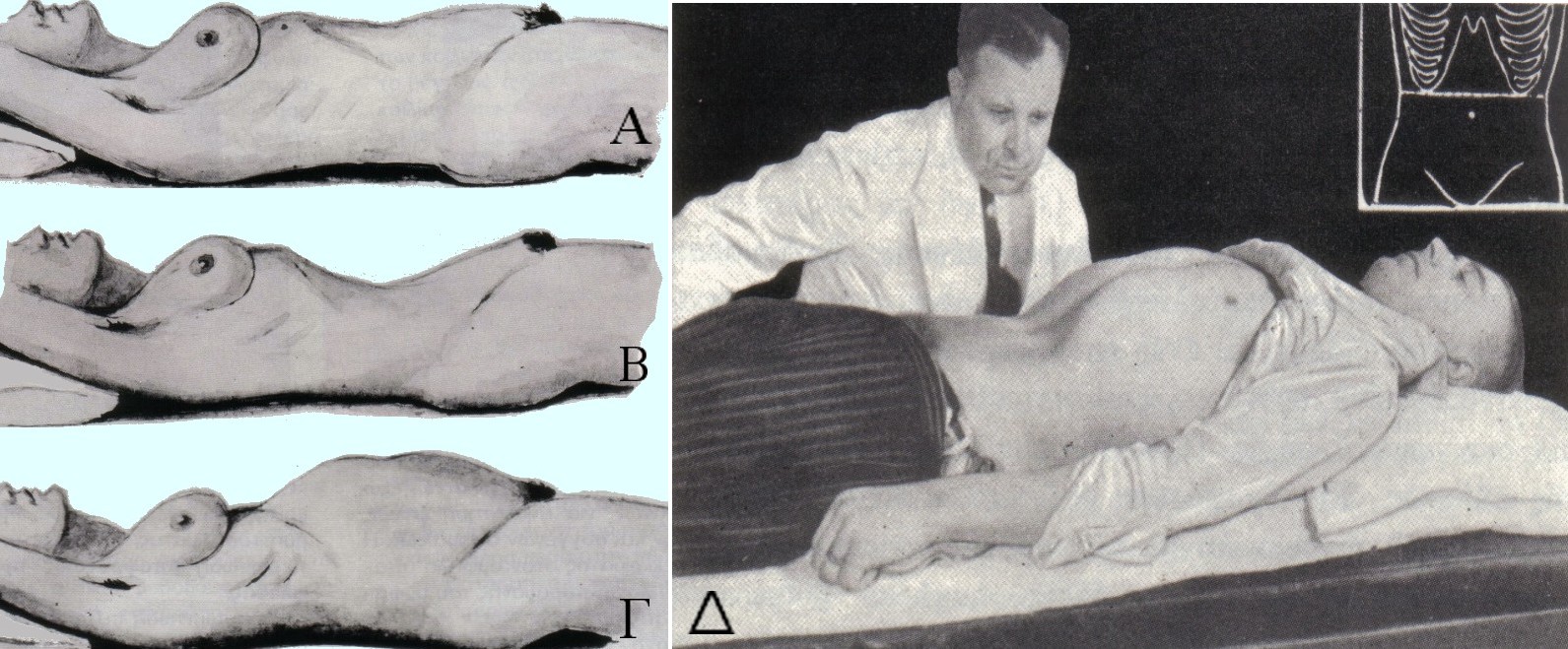 «ΟΞΕΙΑ ΚΟΙΛΙΑ» ΧΡΥΣΙΚΟΣ ΔΗΜΟΣΘΕΝΗΣ
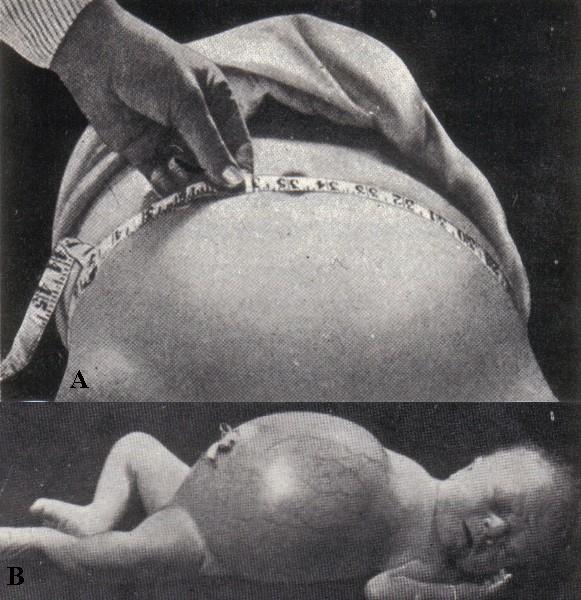 Μετεωρισμός της κοιλιάς

Α. Ειλεός

Β. Ειλεός εκ μηκωνίου
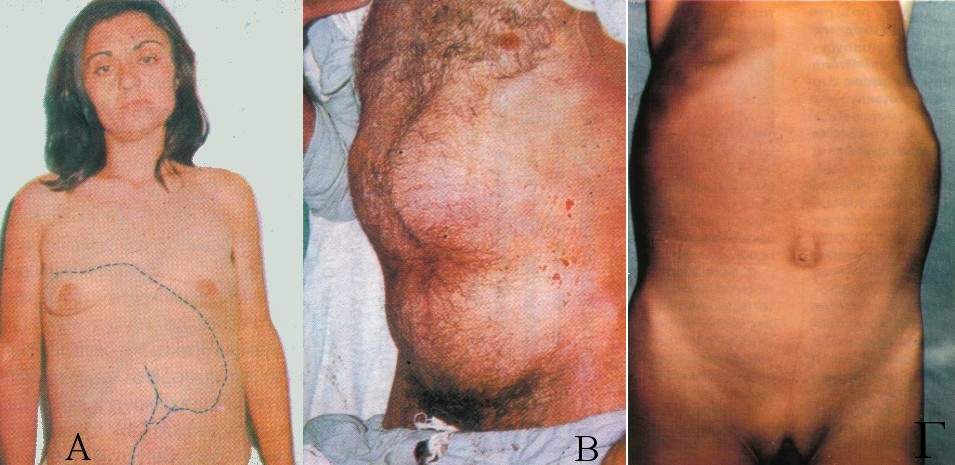 Α. Ηπατομεγαλία από εχινόκκοκο,  Β. Ηπατομεγαλία από νεόπλασμα ήπατος,  Γ. Σπληνομεγαλία και ομφαλοκήλη
«ΟΞΕΙΑ ΚΟΙΛΙΑ» ΧΡΥΣΙΚΟΣ ΔΗΜΟΣΘΕΝΗΣ
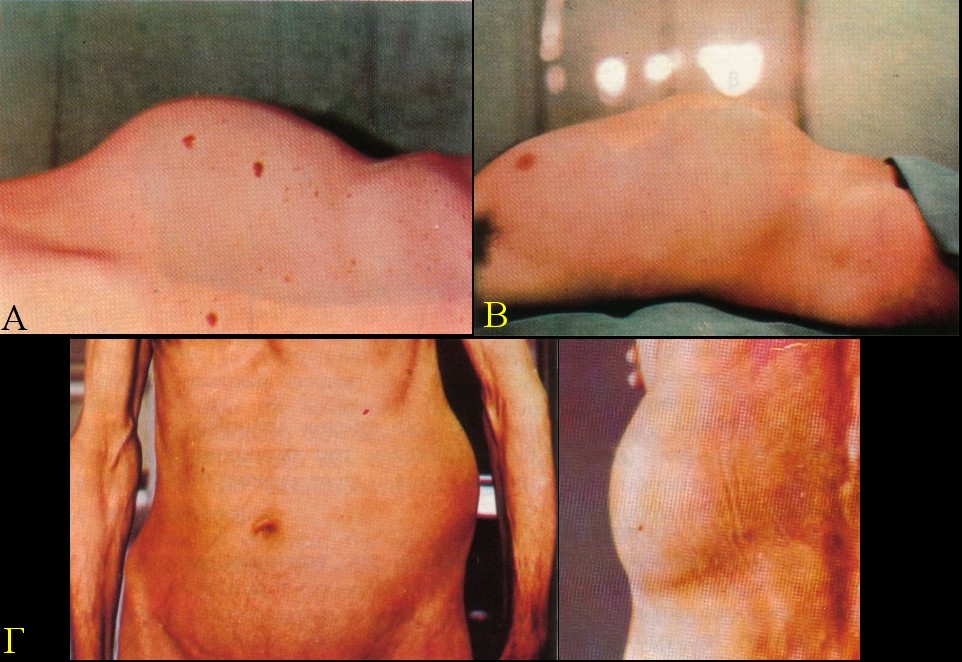 Ανεύρυσμα της κοιλιακής αορτής
Κύστη αριστερού νεφρού
Οπισθοπεριτοναϊκός  όγκος
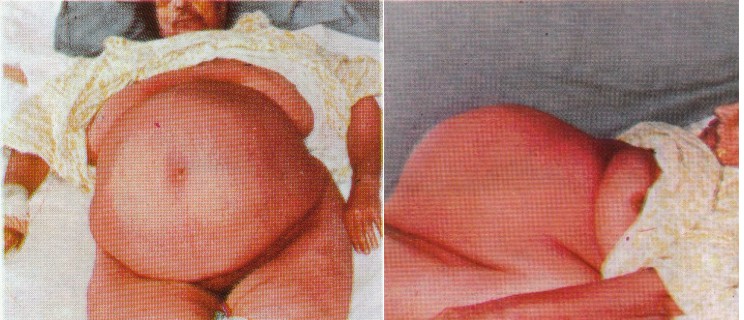 Κύστη ωοθήκης
“ΟΞΕΙΑ ΚΟΙΛΙΑ» ΧΡΥΣΙΚΟΣ ΔΗΜΟΣΘΕΝΗΣ
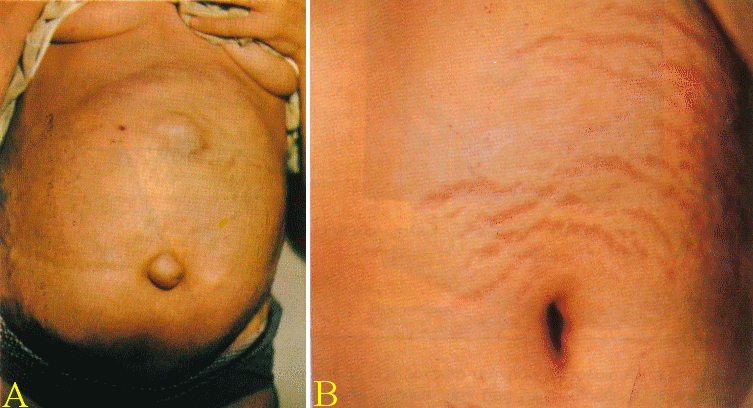 Α. Επίφλεβο, ομφαλοκήλη, επιγαστρική κήλη  Β. Ραβδώσεις  σε Cushing
«ΟΞΕΙΑ ΚΟΙΛΙΑ» ΧΡΥΣΙΚΟΣ ΔΗΜΟΣΘΕΝΗΣ
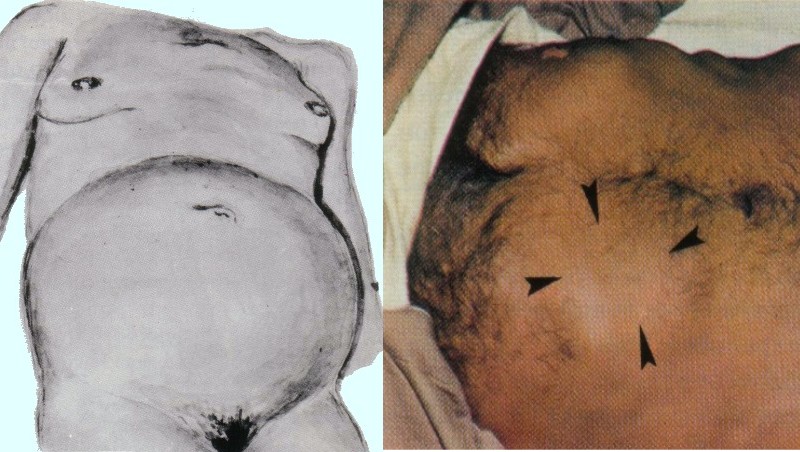 B
A
A. Βατραχοειδής κοιλία                                    Β. Διάταση χοληδόχου κύστης
«ΟΞΕΙΑ ΚΟΙΛΙΑ» ΧΡΥΣΙΚΟΣ ΔΗΜΟΣΘΕΝΗΣ
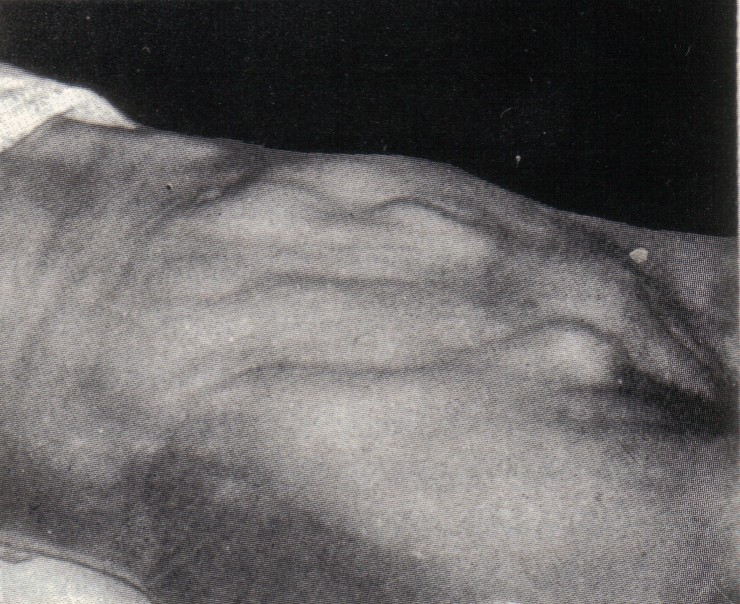 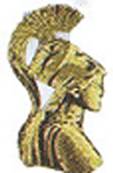 ΦΥΣΙΚΗ ΕΞΕΤΑΣΗ (10)
ΑΚΡΟΑΣΗ:
Μετά την επισκόπηση ακολουθεί η ακρόαση της κοιλιάς, για να έχουμε σωστή εκτίμηση των εντερικών ήχων, διότι με τη ψηλάφηση και την επίκρουση μπορεί να μεταβληθούν
«ΟΞΕΙΑ ΚΟΙΛΙΑ» ΧΡΥΣΙΚΟΣ ΔΗΜΟΣΘΕΝΗΣ
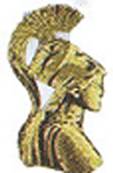 ΦΥΣΙΚΗ ΕΞΕΤΑΣΗ (11)
ΑΚΡΟΑΣΗ:
Η ακρόαση γίνεται σε όλη την κοιλιακή χώρα, στα υποχόνδρια και τις οσφυϊκές χώρες
Αναζητούμε εντερικούς ήχους, βορβορυγμούς, και αγγειακά φυσήματα
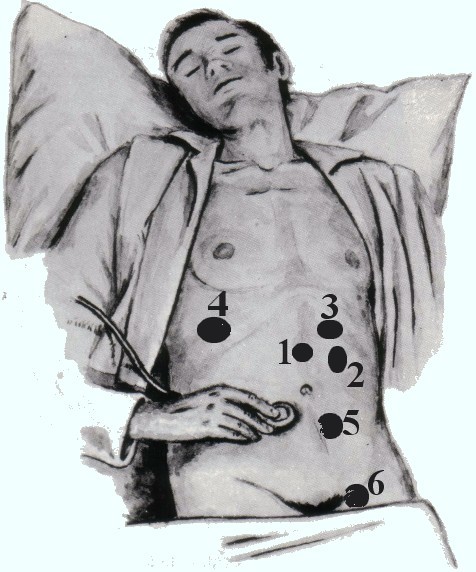 «ΟΞΕΙΑ ΚΟΙΛΙΑ» ΧΡΥΣΙΚΟΣ ΔΗΜΟΣΘΕΝΗΣ
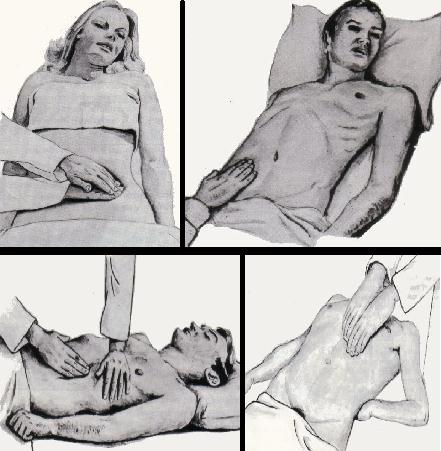 Ψηλάφηση
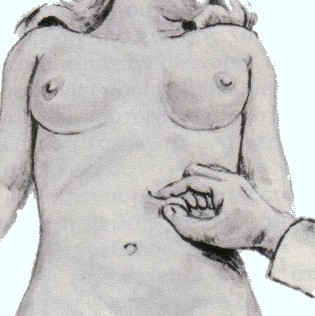 Δερματική ευαισθησία
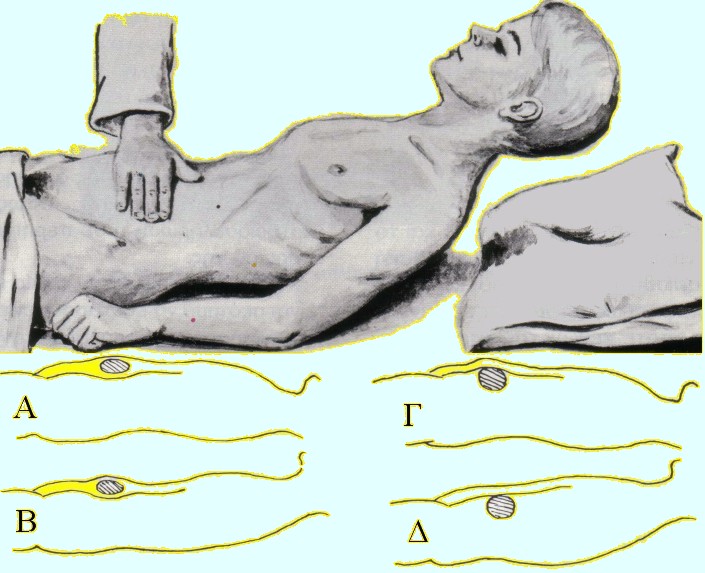 Δοκιμασία Carnet
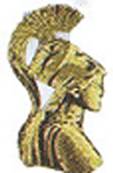 ΦΥΣΙΚΗ ΕΞΕΤΑΣΗ (12)
ΕΠΙΚΡΟΥΣΗ
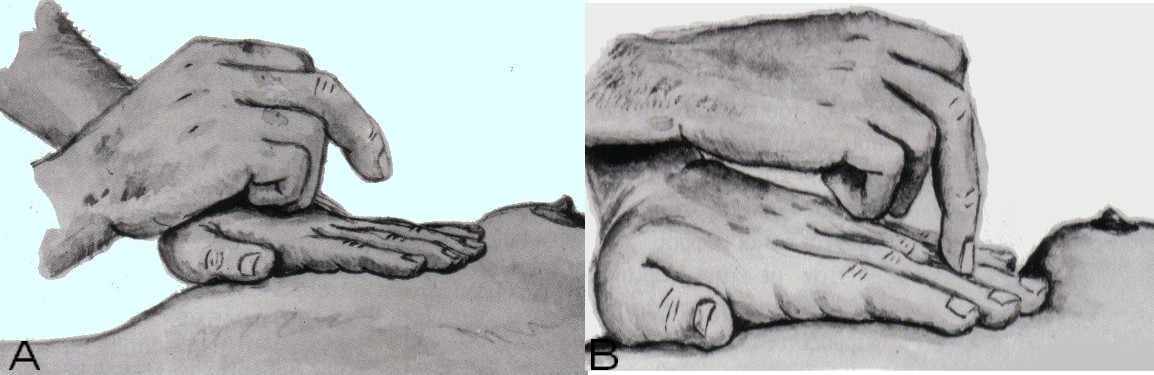 «ΟΞΕΙΑ ΚΟΙΛΙΑ» ΧΡΥΣΙΚΟΣ ΔΗΜΟΣΘΕΝΗΣ
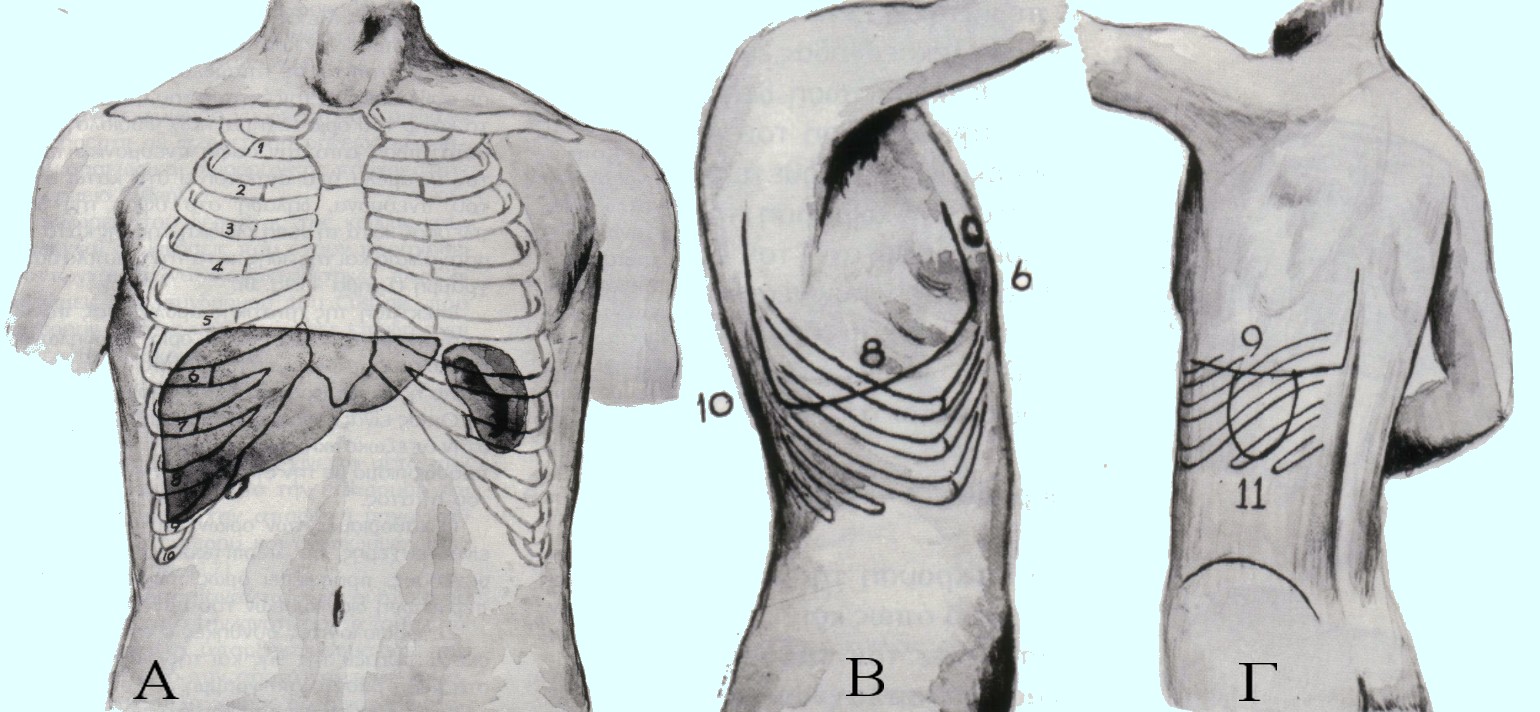 Όρια ήπατος - σπλήνα
«ΟΞΕΙΑ ΚΟΙΛΙΑ» ΧΡΥΣΙΚΟΣ ΔΗΜΟΣΘΕΝΗΣ
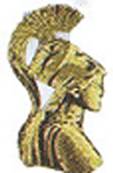 ΦΥΣΙΚΗ ΕΞΕΤΑΣΗ (13)
Η εξέταση της κοιλιάς πρέπει πάντα να 
συνοδεύεται από εξέταση: 

των πιθανών σημείων κήλης 
 για παθήσεις έξω γεννητικών οργάνων ιδίως σε άνδρες και από
Δακτυλική εξέταση από το ορθό ή το κόλπο, για ευαισθησία στο δουγλάσειο
«ΟΞΕΙΑ ΚΟΙΛΙΑ» ΧΡΥΣΙΚΟΣ ΔΗΜΟΣΘΕΝΗΣ
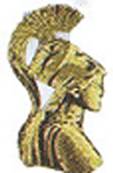 ΦΥΣΙΚΗ ΕΞΕΤΑΣΗ (14)
ΔΑΚΤΥΛΙΚΗ - ΓΥΝΑΙΚΟΛΟΓΙΚΗ ΕΞΕΤΑΣΗ 
Ευαισθησία
Αναζήτηση μαζών
Αίμα
Κολπικά υγρά
“ΟΞΕΙΑ ΚΟΙΛΙΑ» ΧΡΥΣΙΚΟΣ ΔΗΜΟΣΘΕΝΗΣ
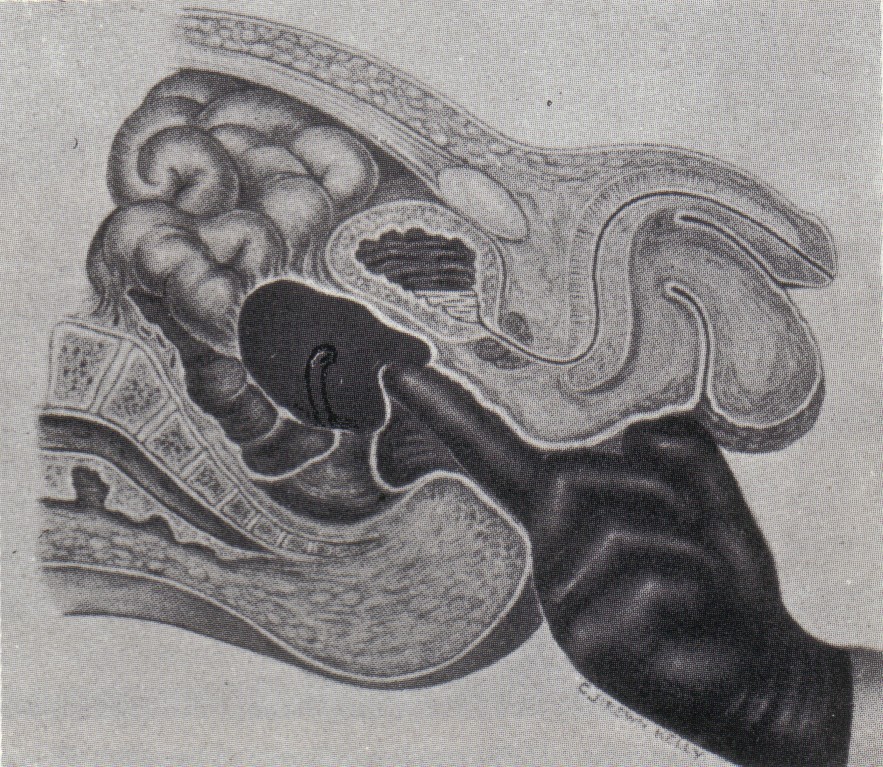 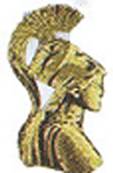 «ΟΞΕΙΑ ΚΟΙΛΙΑ» ΧΡΥΣΙΚΟΣ ΔΗΜΟΣΘΕΝΗΣ
ΠΑΡΑΚΛΙΝΙΚΟΣ ΕΛΕΓΧΟΣ
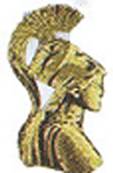 ΠΑΡΑΚΛΙΝΙΚΟΣ ΕΛΕΓΧΟΣ (1)
ΕΚΤΙΜΗΣΗ:
Ο παρακλινικός έλεγχος συνήθως εκτελείται:
για να επιβεβαιώσει τη διάγνωση
για να περιορίσει τη λίστα της διαφορικής διάγνωσης
“ΟΞΕΙΑ ΚΟΙΛΙΑ» ΧΡΥΣΙΚΟΣ ΔΗΜΟΣΘΕΝΗΣ
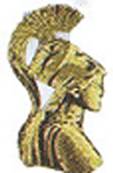 ΠΑΡΑΚΛΙΝΙΚΟΣ ΕΛΕΓΧΟΣ (2)
Γενική αίματος
CRP
Ηλεκτρολύτες, ουρία, κρεατινίνη
Stick ούρων – γενική ούρων
Αμυλάση ή λιπάση
Δοκιμασίες λειτουργίας ήπατος – ηπατικά ένζυμα
Σακχαρο
Τεστ κυήσεως
Απλή ακτινογραφία κοιλίας σε ορθία θέση
Ακτινογραφία θώρακος
ΗΚΓ
“ΟΞΕΙΑ ΚΟΙΛΙΑ» ΧΡΥΣΙΚΟΣ ΔΗΜΟΣΘΕΝΗΣ
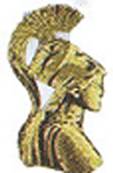 ΠΑΡΑΚΛΙΝΙΚΟΣ ΕΛΕΓΧΟΣ (3)
ΠΕΡΑΙΤΕΡΩ  ΕΞΕΤΑΣΕΙΣ:
Υπερηχοτομογραφία
Αξονική τομογραφία
Αγγειογραφία
Διαγνωστική λαπαροσκόπηση, ειδικά σε νέες γυναίκες
Σε ασθενή με περιτονίτιδα απαγορεύεται η ενδοσκόπηση του γαστροεντερικού σωλήνα
“ΟΞΕΙΑ ΚΟΙΛΙΑ» ΧΡΥΣΙΚΟΣ ΔΗΜΟΣΘΕΝΗΣ
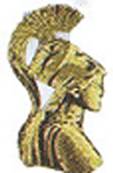 ΠΑΡΑΚΛΙΝΙΚΟΣ ΕΛΕΓΧΟΣ (4)
ΑΚΤΙΝΟΓΡΑΦΙΑ θώρακος σε όρθια θέση:

Πνευμονία βάσεων
Ρήξη οισοφάγου
Ανύψωση ημιδιαφράγματος
Ελεύθερος αέρας κάτωθεν του διαφράγματος
“ΟΞΕΙΑ ΚΟΙΛΙΑ» ΧΡΥΣΙΚΟΣ ΔΗΜΟΣΘΕΝΗΣ
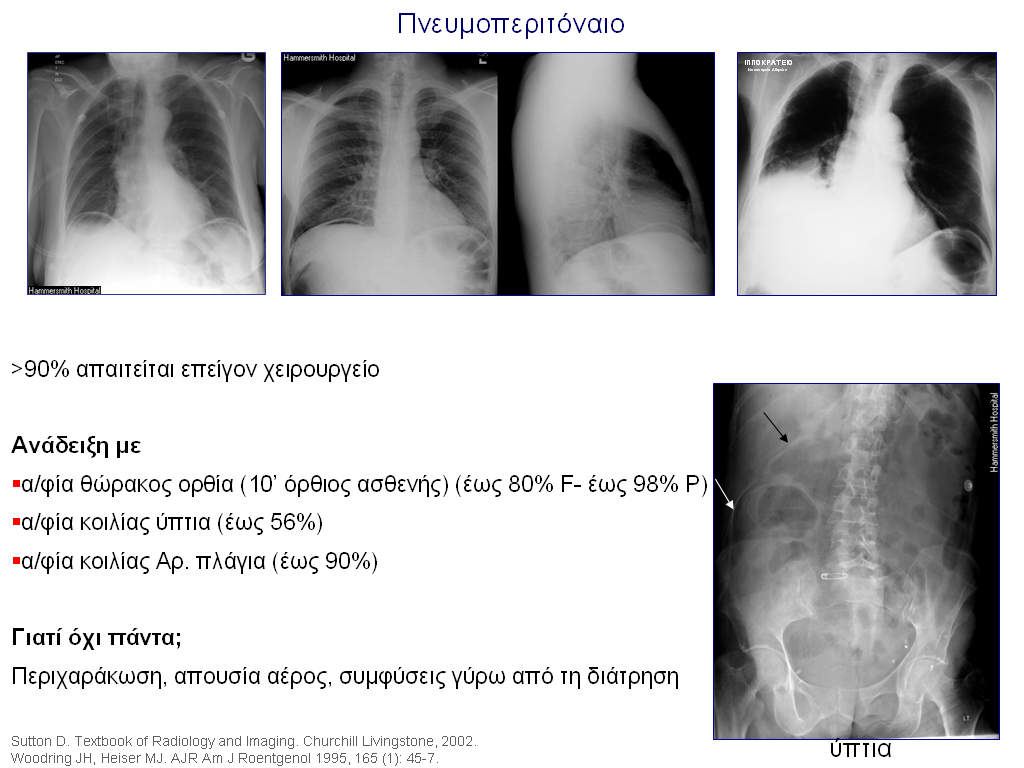 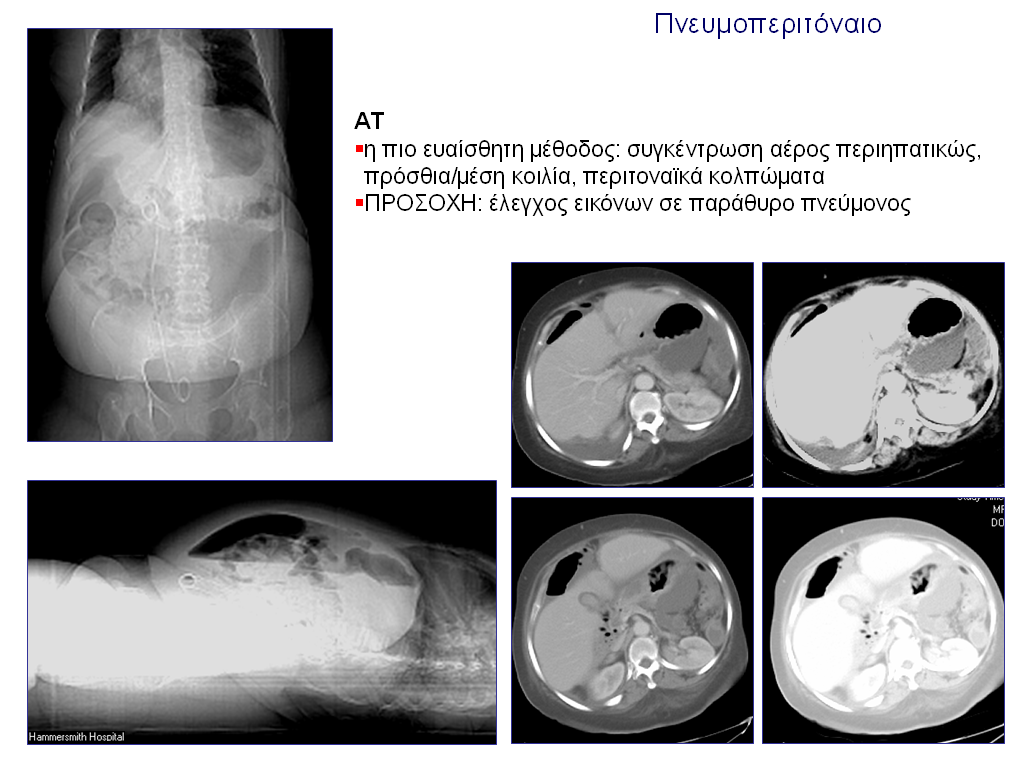 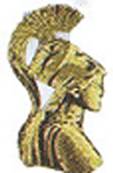 ΠΑΡΑΚΛΙΝΙΚΟΣ ΕΛΕΓΧΟΣ (5)
ΑΚΤΙΝΟΓΡΑΦΙΑ κοιλίας:

Υδραερικά επίπεδα
Λίθοι
Ασβεστοποίηση τύπου κελύφους αυγού στο αορτικό ανεύρυσμα
Αέρας στα χοληφόρα
Εξάλειψη της σκιάς του ψοΐτη επί οπισθοπεριτοναϊκής νόσου
Έλικα «φρουρός» στο δεξιό κάτω τεταρτημόριο επί οξείας σκωληκοειδίτιδας
“ΟΞΕΙΑ ΚΟΙΛΙΑ» ΧΡΥΣΙΚΟΣ ΔΗΜΟΣΘΕΝΗΣ
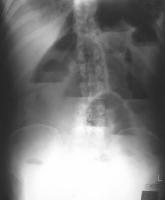 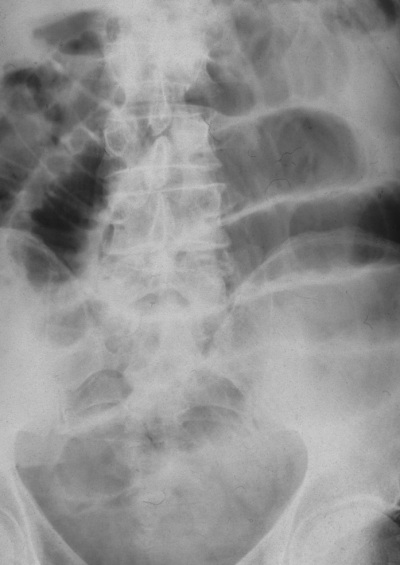 “ΟΞΕΙΑ ΚΟΙΛΙΑ» ΧΡΥΣΙΚΟΣ ΔΗΜΟΣΘΕΝΗΣ
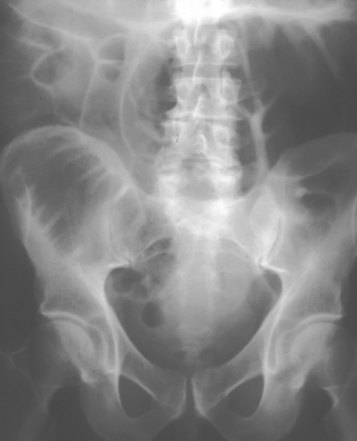 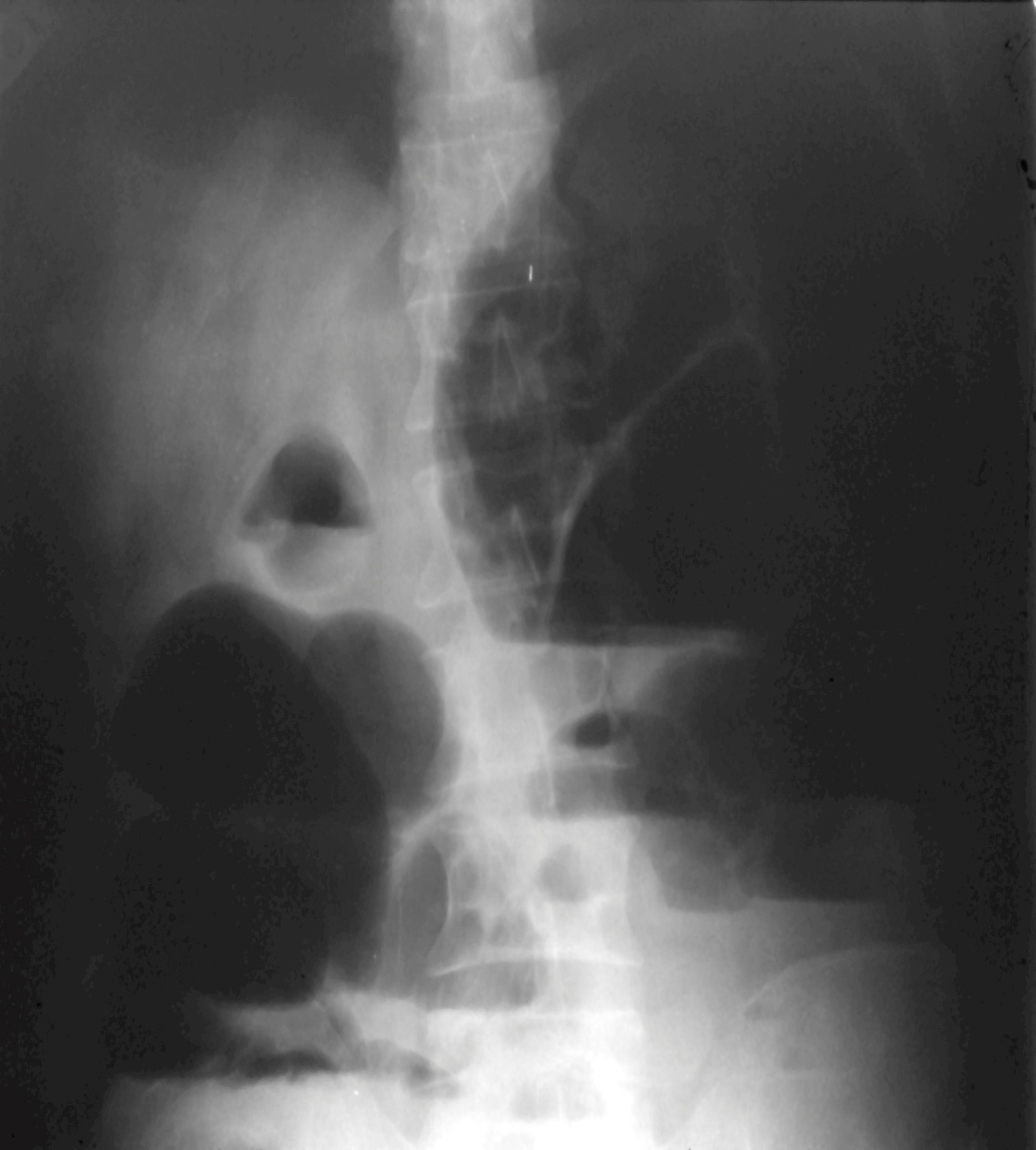 “ΟΞΕΙΑ ΚΟΙΛΙΑ» ΧΡΥΣΙΚΟΣ ΔΗΜΟΣΘΕΝΗΣ
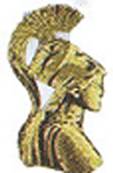 ΠΑΡΑΚΛΙΝΙΚΟΣ ΕΛΕΓΧΟΣ (6)
Υπερηχογράφημα κοιλίας:
“ΟΞΕΙΑ ΚΟΙΛΙΑ» ΧΡΥΣΙΚΟΣ ΔΗΜΟΣΘΕΝΗΣ
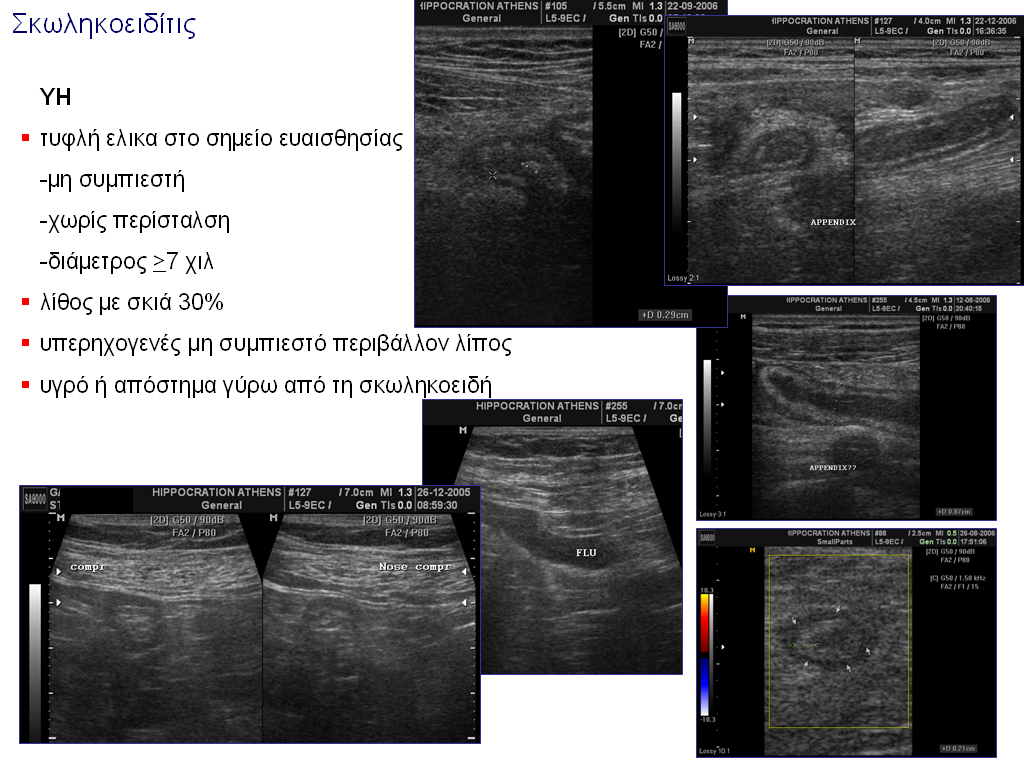 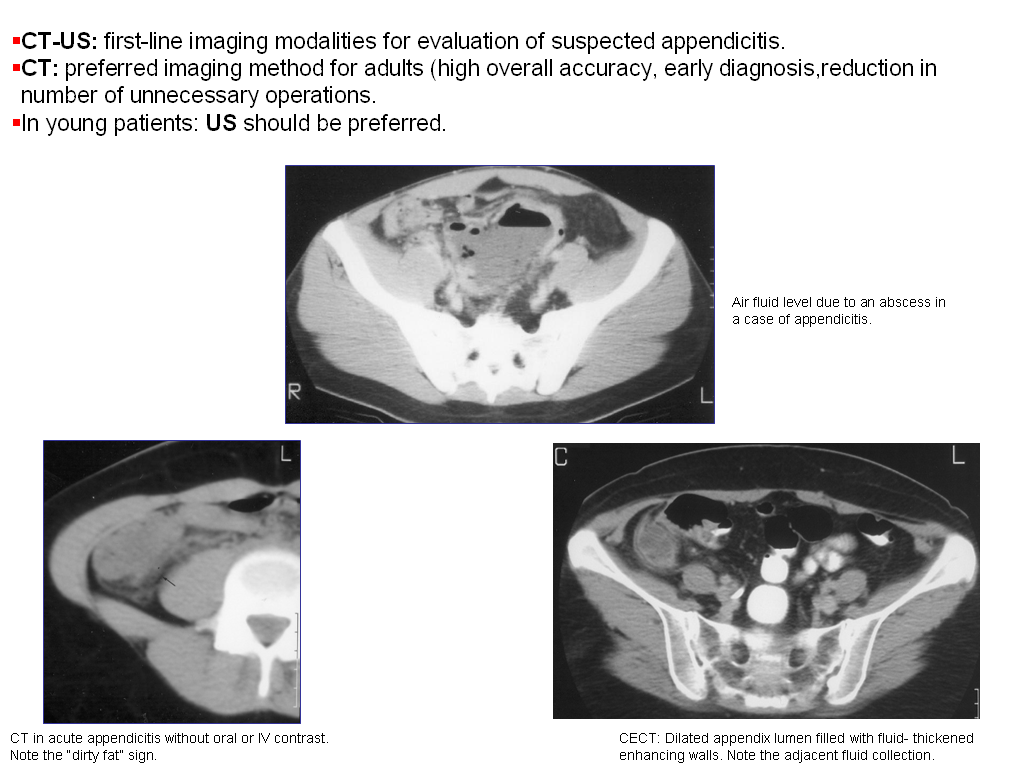 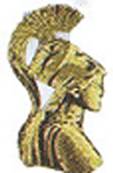 ΠΑΡΑΚΛΙΝΙΚΟΣ ΕΛΕΓΧΟΣ (7)
Αξονική τομογραφία κοιλίας:
“ΟΞΕΙΑ ΚΟΙΛΙΑ» ΧΡΥΣΙΚΟΣ ΔΗΜΟΣΘΕΝΗΣ
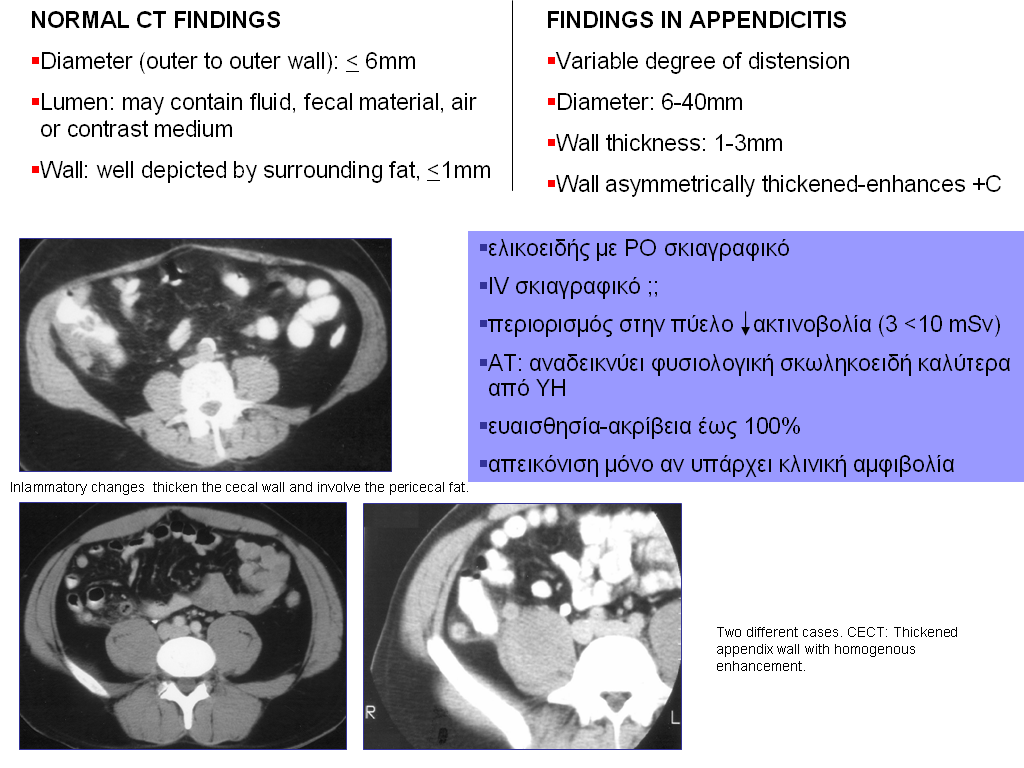 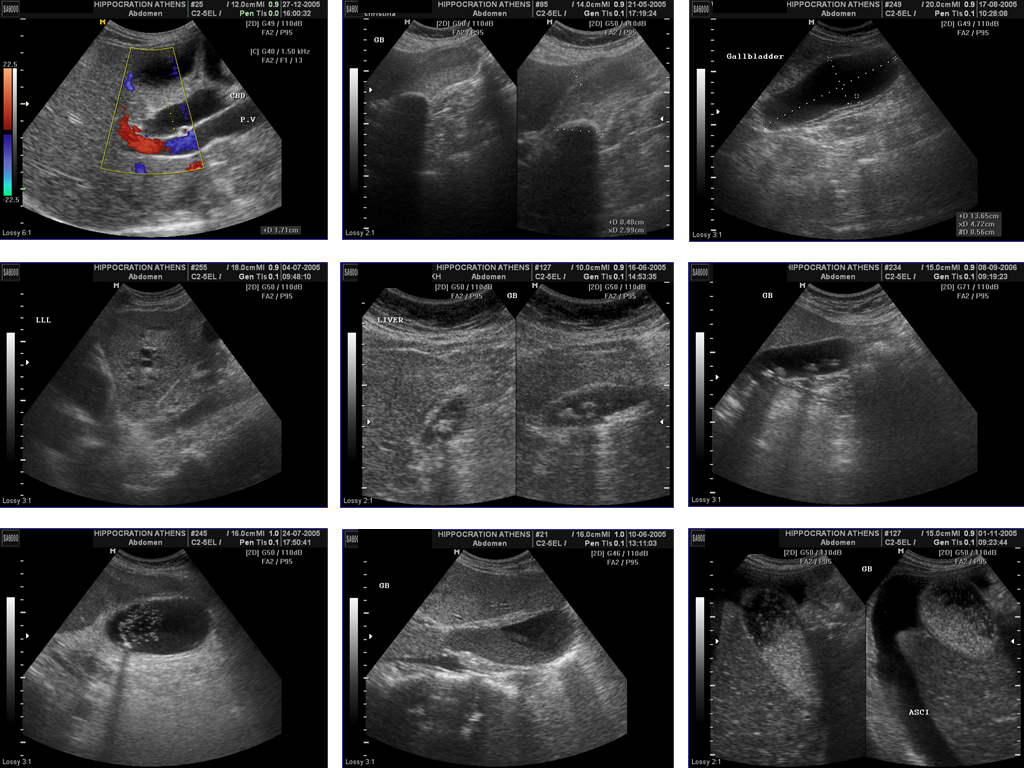 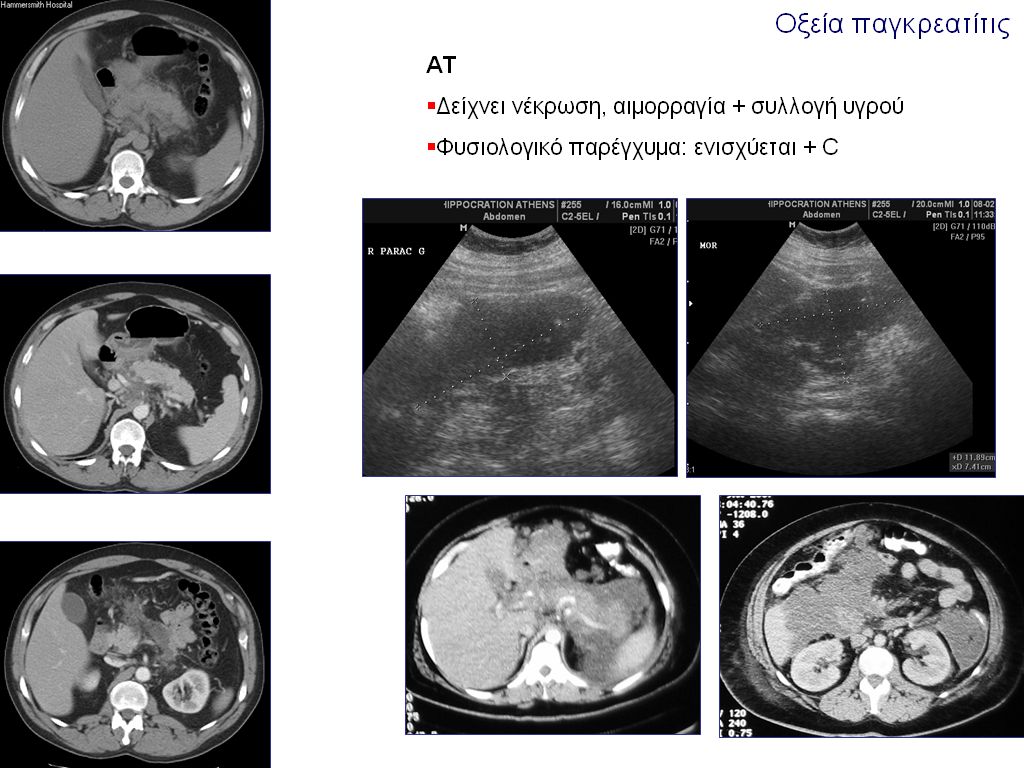 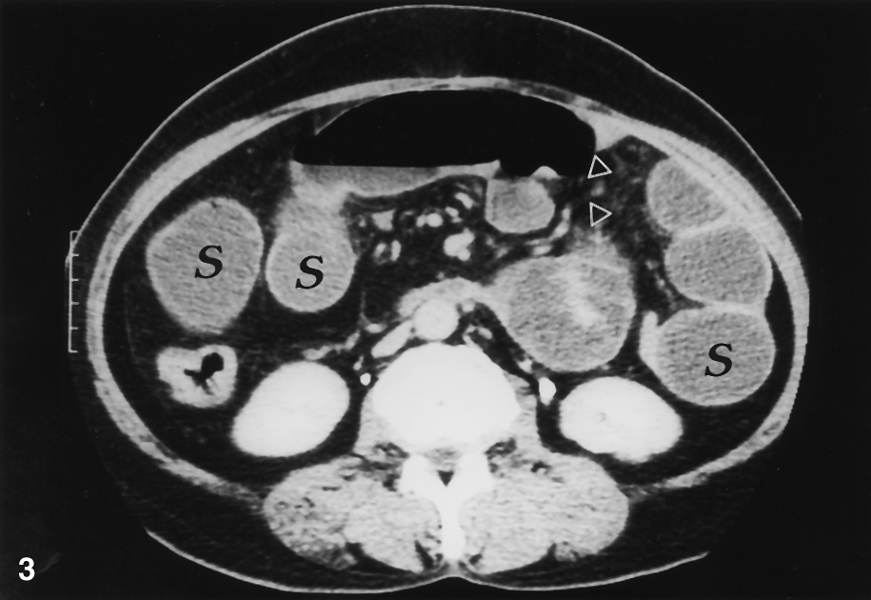 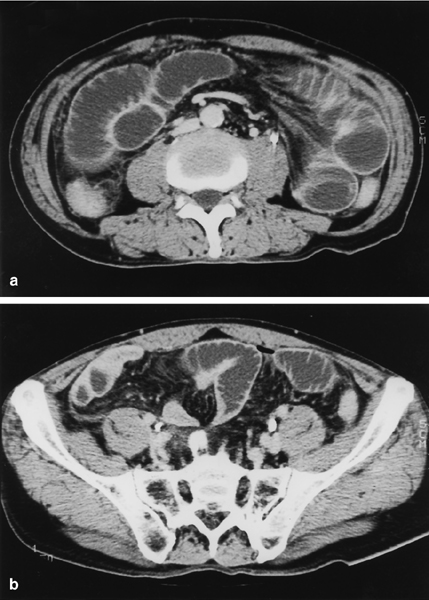 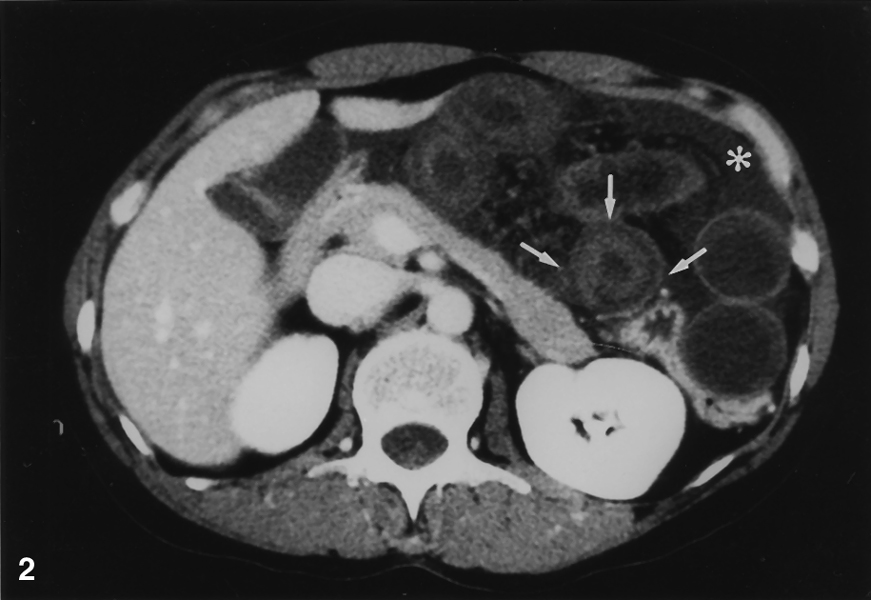 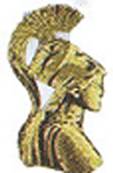 «ΟΞΕΙΑ ΚΟΙΛΙΑ» ΧΡΥΣΙΚΟΣ ΔΗΜΟΣΘΕΝΗΣ
Διαφορική διάγνωση Οξείας κοιλίας
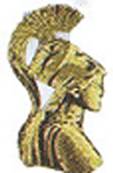 ΔΙΑΦΟΡΙΚΗ ΔΙΑΓΝΩΣΗ ΟΞΕΙΑΣ ΚΟΙΛΙΑΣ (1)
φλεγμονή 
 απόφραξη 
 διάτρηση
 αγγειακή
αιμορραγία
οξεία σκωληκοειδίτιδαοξεία χολοκυστίτιδαοξεία εκκολπωματίτιδα
περιεσφιγμένη κήλη
συμφύσεις 
Νεόπλασμα
συστροφή εντέρου
ουρητήρα
χοληφόρων
διάτρηση έλκους 12δακτύλου
διάτρηση λεπτού / παχέος εντέρου
ρήξη ανευρύσματος
έκτοπη κύηση
ρήξη ήπατος, σπληνός
εμβολή άνω μεσεντερίου
θρόμβωση άνω μεσεντερίου
“ΟΞΕΙΑ ΚΟΙΛΙΑ» ΧΡΥΣΙΚΟΣ ΔΗΜΟΣΘΕΝΗΣ
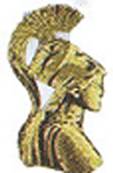 ΔΙΑΦΟΡΙΚΗ ΔΙΑΓΝΩΣΗ ΟΞΕΙΑΣ ΚΟΙΛΙΑΣ (2)
Σε κάθε άρρωστο με συμπτώματα οξείας κοιλίας, θα πρέπει να γίνει διαφορική διάγνωση από:

Ενδοκοιλιακές παθήσεις που προκαλούν οξεία κοιλία
Αντανακλαστικούς πόνους που υποδύονται οξεία κοιλία (έμφραγμα μυοκαρδίου, πνευμονία της βάσης του πνεύμονα, πλευρίτιδα, ορχίτιδα κτλ.)
Παθολογικές καταστάσεις που υποδύονται οξεία κοιλία (μικροδρεπανοκυτταρική αναιμία, δηλητηριάσεις με βαρέα μέταλλα, σκλήρυνση κατά πλάκας, οξεώσεις, νευρολογικές παθήσεις κτλ)
«ΟΞΕΙΑ ΚΟΙΛΙΑ» ΧΡΥΣΙΚΟΣ ΔΗΜΟΣΘΕΝΗΣ
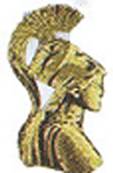 ΔΙΑΦΟΡΙΚΗ ΔΙΑΓΝΩΣΗ ΟΞΕΙΑΣ ΚΟΙΛΙΑΣ (3)
Ομάδες κοιλιακών παθήσεων σε οξεία κοιλία: 
Βλάβες αγγείων
Αιμορραγίες - Αγγειακές παθήσεις 
 Κοιλιακές φλεγμονές 
Διατρήσεις κοίλων σπλάγχνων - περιτονίτιδες  
Απόφραξη κοίλων σπλάγχνων της κοιλίας
Περιεσφιγμένες κήλες - ειλεός
«ΟΞΕΙΑ ΚΟΙΛΙΑ» ΧΡΥΣΙΚΟΣ ΔΗΜΟΣΘΕΝΗΣ
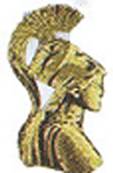 ΔΙΑΦΟΡΙΚΗ ΔΙΑΓΝΩΣΗ ΟΞΕΙΑΣ ΚΟΙΛΙΑΣ (4)
Βλάβες αγγείωνΑιμορραγίες - Αγγειακές παθήσεις
«ΟΞΕΙΑ ΚΟΙΛΙΑ» ΧΡΥΣΙΚΟΣ ΔΗΜΟΣΘΕΝΗΣ
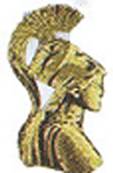 ΔΙΑΦΟΡΙΚΗ ΔΙΑΓΝΩΣΗ ΟΞΕΙΑΣ ΚΟΙΛΙΑΣ (5)
Ι) Αιμορραγίες

Από το ανώτερο πεπτικό  
   (γαστροδωδεκαδακτυλικό έλκος, όγκοι καλοήθεις και κακοήθεις του στομάχου, αιμορραγική γαστρίτιδα, κιρσοί οισοφάγου και σπάνια σύνδρομα όπως Mallory Weiss, αορτο-12/δακτυλικό παράθυρο κτλ.)

Από το κατώτερο πεπτικό 
   (αιμορροΐδες, εκκολπώματα, όγκοι, αγγειοδυσπλασίες, ισχαιμική κολίτιδα, ελκώδης κολίτιδα, μεκέλειος απόφυση, μονήρες έλκος ορθού, τραυματισμοί ορθού) 

Από ρήξη σπλάγχνων 
   (ήπατος, σπληνός, νεφρών, μεσεντερίου, εξωμητρίου κυήσεως, κακώσεις του οπισθοπεριτοναϊκού χώρου)
«ΟΞΕΙΑ ΚΟΙΛΙΑ» ΧΡΥΣΙΚΟΣ ΔΗΜΟΣΘΕΝΗΣ
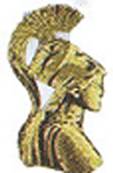 ΔΙΑΦΟΡΙΚΗ ΔΙΑΓΝΩΣΗ ΟΞΕΙΑΣ ΚΟΙΛΙΑΣ (6)
Συμπτώματα
Σημεία απώλειας αίματος
  Ταχυκαρδία, εφίδρωση, πτώση της αρτηριακής πίεσης, ωχρότητα, άδειες φλέβες, ψυχρά άκρα, πτώση του αιματοκρίτη


Ειδικά σημεία από κάθε πάθηση
Αιμορραγία σπληνός         εξαφάνιση χώρου του Traube, σημείο Kehr αριστερά
Ρήξη νεφρών         ολική αιματουρία
«ΟΞΕΙΑ ΚΟΙΛΙΑ» ΧΡΥΣΙΚΟΣ ΔΗΜΟΣΘΕΝΗΣ
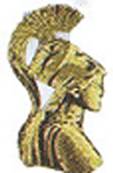 ΔΙΑΦΟΡΙΚΗ ΔΙΑΓΝΩΣΗ ΟΞΕΙΑΣ ΚΟΙΛΙΑΣ (7)
ΙΙ) Αγγειακές παθήσεις

Εμβολή ή θρόμβωση άνω μεσεντερίων αγγείων
Κοιλιάγχη
Ρήξη ανευρύσματος κοιλιακής αορτής, σπληνικής ή νεφρικής αρτηρίας
«ΟΞΕΙΑ ΚΟΙΛΙΑ» ΧΡΥΣΙΚΟΣ ΔΗΜΟΣΘΕΝΗΣ
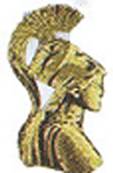 ΔΙΑΦΟΡΙΚΗ ΔΙΑΓΝΩΣΗ ΟΞΕΙΑΣ ΚΟΙΛΙΑΣ (8)
Συμπτώματα
Απότομη εισβολή του κοιλιακού πόνου που συνοδεύεται από λιποθυμικό επεισόδιο, πτώση Ht 

Ειδικά ευρήματα σε κάθε πάθηση
  Ρήξη ανευρύσματος: στην αγγειογραφία, τον υπέρηχο την αξονική και τη μαγνητική σημεία ρήξης του ανευρύσματος 

  Εμβολή ή θρόμβωση άνω μεσεντέριων:  αποβολή αίματος από τον πρωκτό σκούρου χρώματος, σημεία επώδυνου ειλεού, δυσανάλογη μεταβολική οξέωση, αέρας εντός της πυλαίας  στην απλή ακτινογραφία κοιλίας
«ΟΞΕΙΑ ΚΟΙΛΙΑ» ΧΡΥΣΙΚΟΣ ΔΗΜΟΣΘΕΝΗΣ
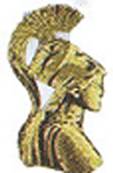 ΔΙΑΦΟΡΙΚΗ ΔΙΑΓΝΩΣΗ ΟΞΕΙΑΣ ΚΟΙΛΙΑΣ (9)
Απόφραξη κοίλων σπλάγχνων της κοιλιάςΠεριεσφιγμένες κήλες - ειλεός
«ΟΞΕΙΑ ΚΟΙΛΙΑ» ΧΡΥΣΙΚΟΣ ΔΗΜΟΣΘΕΝΗΣ
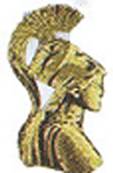 ΔΙΑΦΟΡΙΚΗ ΔΙΑΓΝΩΣΗ ΟΞΕΙΑΣ ΚΟΙΛΙΑΣ (10)
Ι) Απόφραξη κοίλων σπλάγχνων

Μηχανικός ή αποφρακτικός ειλεός από απόφραξη λεπτού ή παχέος εντέρου:
Συμφύσεις
Περιεσφιγμένες κήλες κτλ
Όγκοι
Εγκολεασμός 
Παραλυτικός ειλεός:
Περιτονίτιδες
Κολικούς ουρητήρων, χοληφόρων
Κακώσεις νωτιαίου μυελού και σπονδυλικής στήλης
«ΟΞΕΙΑ ΚΟΙΛΙΑ» ΧΡΥΣΙΚΟΣ ΔΗΜΟΣΘΕΝΗΣ
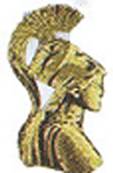 ΔΙΑΦΟΡΙΚΗ ΔΙΑΓΝΩΣΗ ΟΞΕΙΑΣ ΚΟΙΛΙΑΣ (11)
Συμπτώματα
Μετεωρισμός, τυμπανικότητα, αναστολή αποβολής αερίων και κοπράνων, κολικός του εντέρου
Εμετοί που δεν ανακουφίζουν τον άρρωστο, στην αρχή είναι χολώδεις, στη συνέχεια με εντερικό περιεχόμενο και τέλος κοπρανώδεις. 
Εντερικοί ήχοι απόφραξης με μεταλλική απήχηση ή απουσία εντερικών ήχων
«ΟΞΕΙΑ ΚΟΙΛΙΑ» ΧΡΥΣΙΚΟΣ ΔΗΜΟΣΘΕΝΗΣ
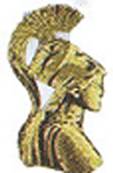 ΔΙΑΦΟΡΙΚΗ ΔΙΑΓΝΩΣΗ ΟΞΕΙΑΣ ΚΟΙΛΙΑΣ (12)
Λιθίαση ουρητήρων
Ιστορικό: κολικοειδής  πόνος στην σύστοιχη πλευρά με αντανάκλαση προς την σύστοιχη βουβωνική χώρα, αιματουρία, προηγούμενο ιστορικό
Εξέταση:  ανησυχία, απουσία ευαισθησίας στην κοιλιά, ευαισθησία στην σύστοιχη πλευρά
Γενική ούρων:  παρουσία ερυθρών, κρύσταλλοι
CT και US χρήσιμα
“ΟΞΕΙΑ ΚΟΙΛΙΑ» ΧΡΥΣΙΚΟΣ ΔΗΜΟΣΘΕΝΗΣ
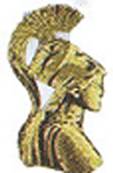 ΔΙΑΦΟΡΙΚΗ ΔΙΑΓΝΩΣΗ ΟΞΕΙΑΣ ΚΟΙΛΙΑΣ (13)
Εντερική Απόφραξη

Ιστορικό προηγούμενων εγχειρήσεων
Αναζήτηση κηλών
Τριάδα διαγνωστικών συμπτωμάτων
Κολικοειδής κοιλιακός πόνος
Έμετος
Επίσχεση αερίων και κοπράνων
“ΟΞΕΙΑ ΚΟΙΛΙΑ» ΧΡΥΣΙΚΟΣ ΔΗΜΟΣΘΕΝΗΣ
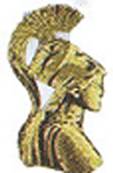 ΔΙΑΦΟΡΙΚΗ ΔΙΑΓΝΩΣΗ ΟΞΕΙΑΣ ΚΟΙΛΙΑΣ (14)
Εντερική Απόφραξη
Κλινική εξέταση:
Μετεωρισμός
Ευαισθησία στην ψηλαφηση
Βορβορυγμοί
Υδραερικά επίπεδα σε απλή ακτινογραφία κοιλίας
“ΟΞΕΙΑ ΚΟΙΛΙΑ» ΧΡΥΣΙΚΟΣ ΔΗΜΟΣΘΕΝΗΣ
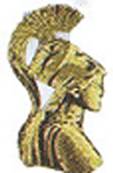 ΔΙΑΦΟΡΙΚΗ ΔΙΑΓΝΩΣΗ ΟΞΕΙΑΣ ΚΟΙΛΙΑΣ (15)
ΙΙ) Περισφιγμένες κήλες

Διόγκωση στη περιοχή της κήλης: 
 Σκληρή
 Επώδυνος
 Μη ανατασσόμενη 
  Δεν αυξάνεται με το βήχα

 Συμπτώματα αποφρακτικού ειλεού
«ΟΞΕΙΑ ΚΟΙΛΙΑ» ΧΡΥΣΙΚΟΣ ΔΗΜΟΣΘΕΝΗΣ
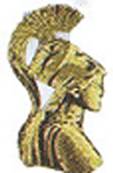 ΔΙΑΦΟΡΙΚΗ ΔΙΑΓΝΩΣΗ ΟΞΕΙΑΣ ΚΟΙΛΙΑΣ (16)
Κοιλιακές φλεγμονές Διατρήσεις κοίλων σπλάγχνων – περιτονίτιδες
«ΟΞΕΙΑ ΚΟΙΛΙΑ» ΧΡΥΣΙΚΟΣ ΔΗΜΟΣΘΕΝΗΣ
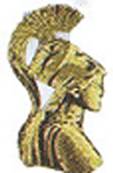 ΔΙΑΦΟΡΙΚΗ ΔΙΑΓΝΩΣΗ ΟΞΕΙΑΣ ΚΟΙΛΙΑΣ (17)
Ι) Κοιλιακές φλεγμονές

Οξεία σκωληκοειδίτιδα
Εκκολπωματίτιδα
Φλεγμονή μεκελείου απόφυσης
Περιτονίτιδα από ρήξη κοίλου σπλάχνου
Κοιλιακά αποστήματα
Παγκρεατίτιδα
«ΟΞΕΙΑ ΚΟΙΛΙΑ» ΧΡΥΣΙΚΟΣ ΔΗΜΟΣΘΕΝΗΣ
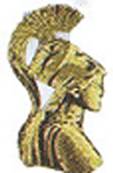 ΔΙΑΦΟΡΙΚΗ ΔΙΑΓΝΩΣΗ ΟΞΕΙΑΣ ΚΟΙΛΙΑΣ (18)
Συμπτώματα
Πόνος έντονος συνεχής που προοδευτικά  αυξάνεται και είναι ανθεκτικός στα κοινά παυσίπονα
Πυρετός, λευκοκυττάρωση με πολυμορφοπυρήνωση και αριστερά στροφή του τύπου 
Σε μικρό σχετικά χρονικό διάστημα εμφανίζονται τα σημεία τοπικής και στη συνέχεια της γενικευμένης περιτονίτιδας
«ΟΞΕΙΑ ΚΟΙΛΙΑ» ΧΡΥΣΙΚΟΣ ΔΗΜΟΣΘΕΝΗΣ
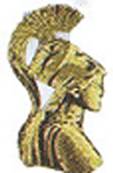 ΔΙΑΦΟΡΙΚΗ ΔΙΑΓΝΩΣΗ ΟΞΕΙΑΣ ΚΟΙΛΙΑΣ (19)
Κοιλιακές Φλεγμονές
Σκωληκοειδίτις:

Ιστορικό: περιομφαλικός πόνος, που βαθμιαία μετατοπίζεται προς τον δεξιό λαγόνιο βόθρο
Κλινική εξέταση: Ευαισθησία στην ψηλάφηση του δεξιού λαγόνιου βόθρου και ενίοτε κατά την δακτυλική εξέταση
Θετικά σημεία Rovsing, Ψοΐτου και Θυροειδούς
Υπερηχοτομογραφία χρήσιμη στις νέες γυναίκες
Διαγνωστική λαπαροσκόπηση σε νέες γυναίκες και επί διαγνωστικών αμφιβολιών
“ΟΞΕΙΑ ΚΟΙΛΙΑ» ΧΡΥΣΙΚΟΣ ΔΗΜΟΣΘΕΝΗΣ
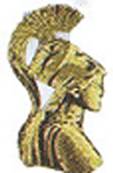 ΔΙΑΦΟΡΙΚΗ ΔΙΑΓΝΩΣΗ ΟΞΕΙΑΣ ΚΟΙΛΙΑΣ (20)
Κοιλιακές Φλεγμονές
Οξεία εκκολπωματίτις:
Ιστορικό:  δυσκοιλιότητα, άλγος αριστερού λαγονίου βόθρου,  διάρροια
Κλινική Εξέταση:  ευαισθησία στην ψηλάφηση δεξιου λαγονίου βόθρου, ψηλαφητή μάζα
Εργαστηριακά ευρήματα:
Πυουρία,  Λευκοκυττάρωση
CT  - ευαισθησία πάνω από 93%
“ΟΞΕΙΑ ΚΟΙΛΙΑ» ΧΡΥΣΙΚΟΣ ΔΗΜΟΣΘΕΝΗΣ
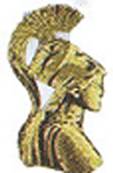 ΔΙΑΦΟΡΙΚΗ ΔΙΑΓΝΩΣΗ ΟΞΕΙΑΣ ΚΟΙΛΙΑΣ (21)
Κοιλιακές Φλεγμονές
Οξεία παγκρεατίτις:

Ιστορικό:  χολολιθίαση, κατάχρηση αλκοόλ, οξύς επιγαστρικό πόνος που αντανακλά στην πλάτη
Κλινική εξέταση: γενικευμένη ευαισθησία στην άνω κοιλία
Αύξηση αμυλάσης και λιπάσης ορού
US - χολολιθίαση
CT - 70-100% διαγνωστική ακρίβεια
“ΟΞΕΙΑ ΚΟΙΛΙΑ» ΧΡΥΣΙΚΟΣ ΔΗΜΟΣΘΕΝΗΣ
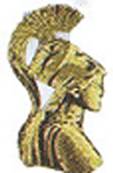 ΔΙΑΦΟΡΙΚΗ ΔΙΑΓΝΩΣΗ ΟΞΕΙΑΣ ΚΟΙΛΙΑΣ (22)
Κοιλιακές Φλεγμονές
Οξεία χολοκυστίτις:
Ιστορικό: Κολικοειδής πόνος στο δεξιό υποχόνδριο και το επιγάστριο, συνήθως μετά από πλούσιο σε λιπαρά γεύμα, οικογενειακό ιστορικό
Κλινική εξέταση: ευαισθησία στην ψηλάφηση του δεξιού υποχονδρίου, σημείο Murphy + , ενίοτε ίκτερος
US – πάχυνση τοιχώματος χοληδόχου κύστεως,     περιχολοκυστικό υγρό
“ΟΞΕΙΑ ΚΟΙΛΙΑ» ΧΡΥΣΙΚΟΣ ΔΗΜΟΣΘΕΝΗΣ
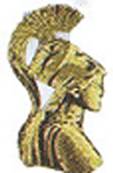 ΔΙΑΦΟΡΙΚΗ ΔΙΑΓΝΩΣΗ ΟΞΕΙΑΣ ΚΟΙΛΙΑΣ (23)
Ενδοπυελική φλεγμονή:
Ιστορικό: προεμμηνοπαυσιακή γυναίκα, συνήθως στην μέση του κύκλου, κολπικό έκκριμα, δυσουρία 
Εξέταση: ευαισθησία στην μετακίνηση του τραχήλου κατά την γυναικολογική εξέταση, ψηλαφητή μάζα στην πύελο
Πυουρία
US διαγνωστικό
“ΟΞΕΙΑ ΚΟΙΛΙΑ» ΧΡΥΣΙΚΟΣ ΔΗΜΟΣΘΕΝΗΣ
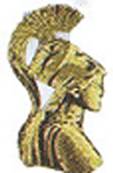 ΔΙΑΦΟΡΙΚΗ ΔΙΑΓΝΩΣΗ ΟΞΕΙΑΣ ΚΟΙΛΙΑΣ (24)
Οξεία γαστρεντερίτις:
Ιστορικό: διάρροια, έμετος, κολικοειδής πόνος
Εξέταση: απουσία εντοπισμένων περιτοναϊκών σημείων
Φυσιολογικός αριθμός λευκών αιμοσφαιρίων
“ΟΞΕΙΑ ΚΟΙΛΙΑ» ΧΡΥΣΙΚΟΣ ΔΗΜΟΣΘΕΝΗΣ
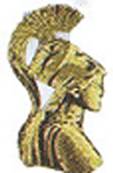 ΔΙΑΦΟΡΙΚΗ ΔΙΑΓΝΩΣΗ ΟΞΕΙΑΣ ΚΟΙΛΙΑΣ (25)
Σημεία στην οξεία σκωληκοειδίτιδα
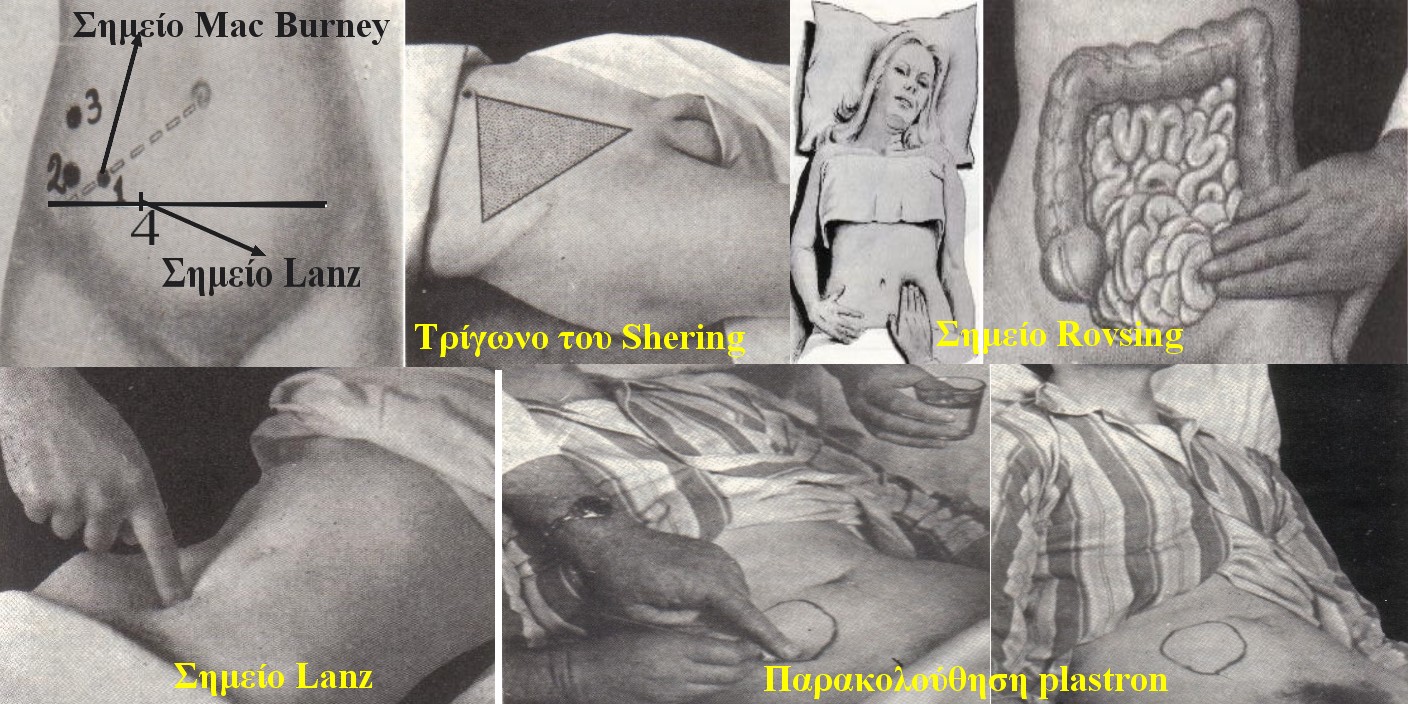 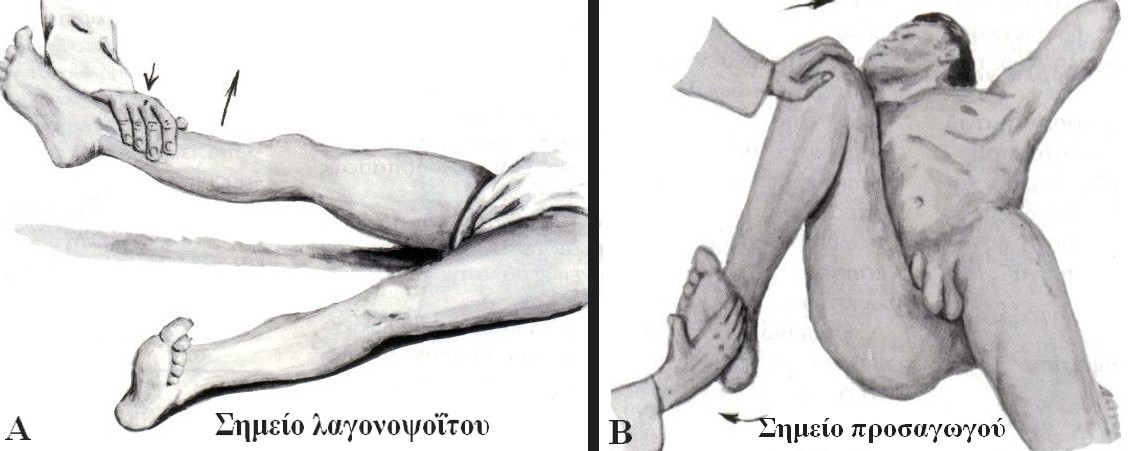 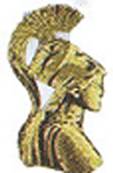 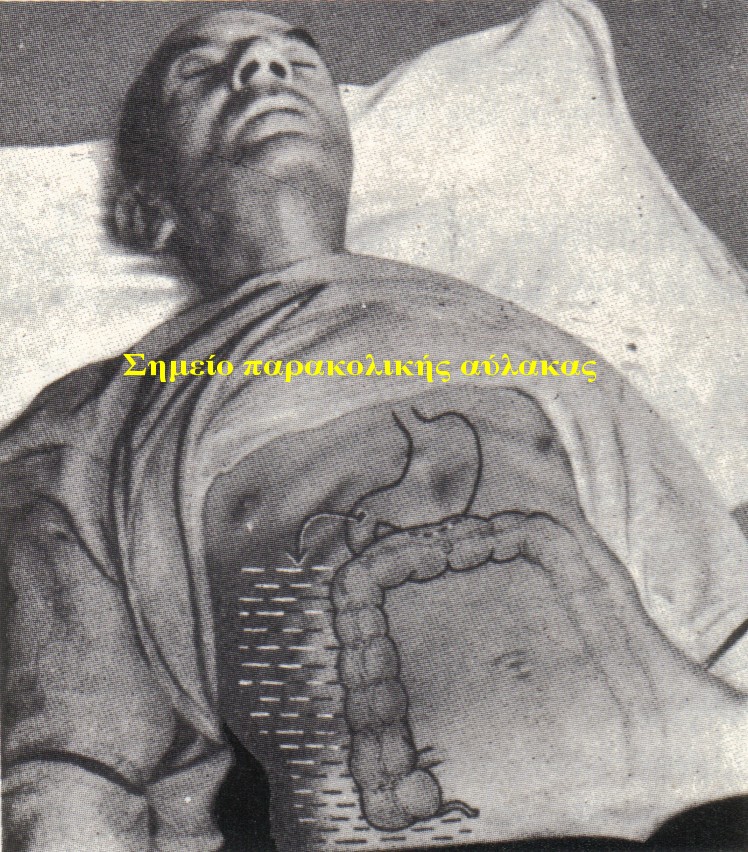 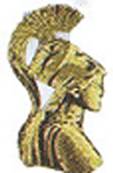 ΔΙΑΦΟΡΙΚΗ ΔΙΑΓΝΩΣΗ ΟΞΕΙΑΣ ΚΟΙΛΙΑΣ (26)
Σημεία οξείας χολοκυστίτιδας
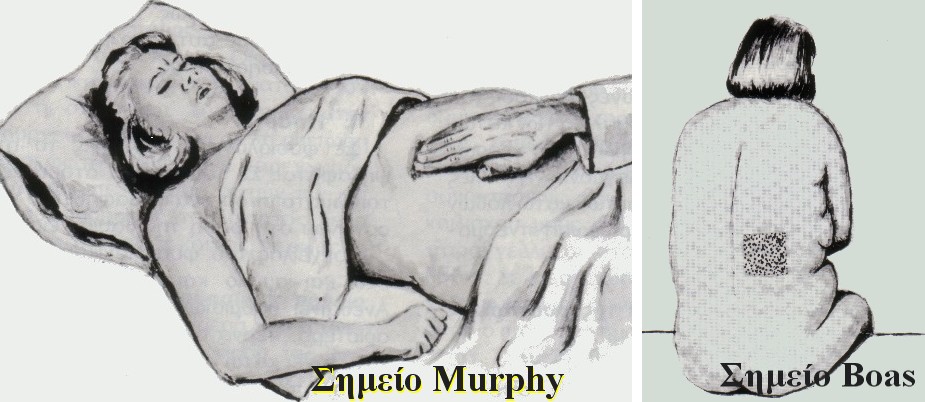 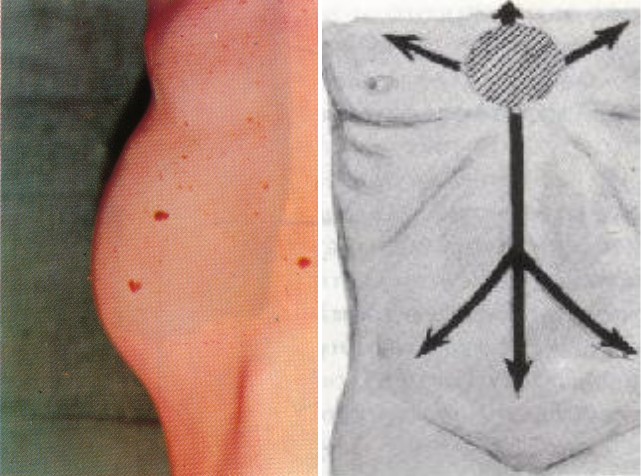 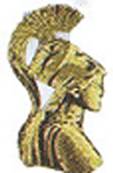 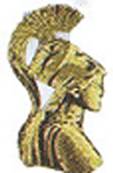 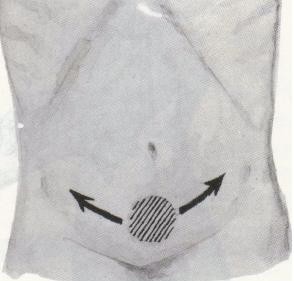 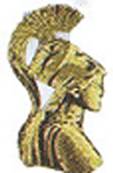 ΔΙΑΦΟΡΙΚΗ ΔΙΑΓΝΩΣΗ ΟΞΕΙΑΣ ΚΟΙΛΙΑΣ (27)
ΙΙ) Διατρήσεις κοίλων σπλάγχνων

Οξύς πόνος σαν μαχαιριά στη περιοχή που βρίσκεται το διατρηθέν σπλάχνο
Σανιδώδης σύσπαση της κοιλιάς τις πρώτες 6-8 ώρες – σκαφοειδής κοιλία
Ελεύθερος αέρας κάτω από τα διαφράγματα στην ακτινογραφία κοιλίας σε όρθια θέση και εξαφάνιση της ηπατικής αμβλύτητας κατά την επίκρουση
Σημεία περιτονίτιδας
«ΟΞΕΙΑ ΚΟΙΛΙΑ» ΧΡΥΣΙΚΟΣ ΔΗΜΟΣΘΕΝΗΣ
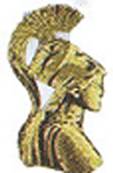 ΔΙΑΦΟΡΙΚΗ ΔΙΑΓΝΩΣΗ ΟΞΕΙΑΣ ΚΟΙΛΙΑΣ (28)
ΙΙΙ) Περιτονίτιδες

Προέρχονται:
Αιματογενώς 
Από παθήσεις της κοιλίας 
 
Διακρίνονται σε:
Χημικές
Μικροβιακές
«ΟΞΕΙΑ ΚΟΙΛΙΑ» ΧΡΥΣΙΚΟΣ ΔΗΜΟΣΘΕΝΗΣ
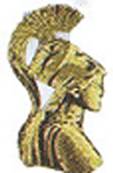 ΔΙΑΦΟΡΙΚΗ ΔΙΑΓΝΩΣΗ ΟΞΕΙΑΣ ΚΟΙΛΙΑΣ (29)
Κλινικά ευρήματα στη περιτονίτιδα: 
Σημείο Blumberg ή παλίνδρομης ευαισθησίας
Σημείο του βήχα 
Σημείο σείσης του κρεβατιού 
	(πόνος έντονος σε κάθε μετακίνηση του αρρώστου)
Κατάργηση της διαφραγματικής αναπνοής
Πυρετός, ταχυκαρδία, έντονη λευκοκυττάρωση,  αφυδάτωση, κακουχία και εύκολη κόπωση
Σημεία παραλυτικού ειλεού
Επώδυνος δουγλάσειος στη δακτυλική εξέταση από το  κόλπο ή το ορθό (κλαγγή δουγλασείου)
«ΟΞΕΙΑ ΚΟΙΛΙΑ» ΧΡΥΣΙΚΟΣ ΔΗΜΟΣΘΕΝΗΣ
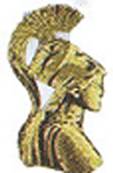 ΔΙΑΦΟΡΙΚΗ ΔΙΑΓΝΩΣΗ ΟΞΕΙΑΣ ΚΟΙΛΙΑΣ (30)
Παλίνδρομος ευαισθησία ή σημείο Blumberg
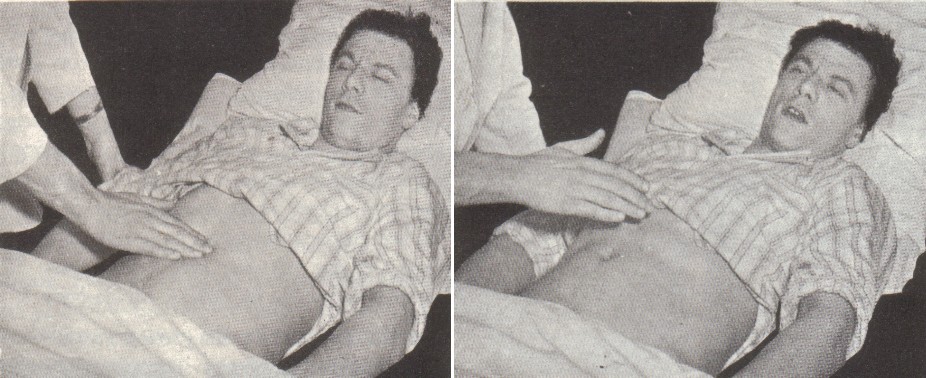 «ΟΞΕΙΑ ΚΟΙΛΙΑ» ΧΡΥΣΙΚΟΣ ΔΗΜΟΣΘΕΝΗΣ
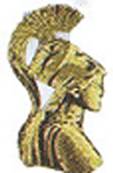 «ΟΞΕΙΑ ΚΟΙΛΙΑ» ΧΡΥΣΙΚΟΣ ΔΗΜΟΣΘΕΝΗΣ
ΘεραπείαΟξείας κοιλίας
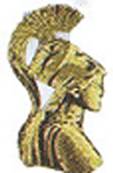 ΘΕΡΑΠΕΙΑ ΟΞΕΙΑΣ ΚΟΙΛΙΑΣ (1)
Εξατομικεύεται ανάλογα με τη πάθηση και είναι 
κατά κύριο λόγο χειρουργική
«ΟΞΕΙΑ ΚΟΙΛΙΑ» ΧΡΥΣΙΚΟΣ ΔΗΜΟΣΘΕΝΗΣ
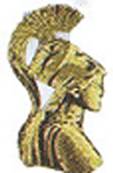 ΘΕΡΑΠΕΙΑ ΟΞΕΙΑΣ ΚΟΙΛΙΑΣ (2)
ΑΜΕΣΗ ΛΑΠΑΡΟΤΟΜΙΑ
Αιμοδυναμική Αστάθεια 
   
   - Ρήξη Ανευρύσματος
   - Ρήξη Έκτοπης Κύησης
   - Αυτόματη Ρήξη Ήπατος ή Σπληνός
“ΟΞΕΙΑ ΚΟΙΛΙΑ» ΧΡΥΣΙΚΟΣ ΔΗΜΟΣΘΕΝΗΣ
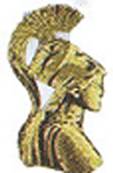 ΘΕΡΑΠΕΙΑ ΟΞΕΙΑΣ ΚΟΙΛΙΑΣ (3)
Χειρουργική Κοιλιά : Πρώιμο Χειρουργείο

Περιτοναϊκά σημεία
Σήψη: πυρετό, λευκοκυττάρωση, καταπληξία
Εντερική διάταση
Ελεύθερος αέρας
Επιδείνωση κλινικής εικόνας
“ΟΞΕΙΑ ΚΟΙΛΙΑ» ΧΡΥΣΙΚΟΣ ΔΗΜΟΣΘΕΝΗΣ
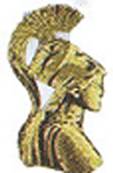 ΘΕΡΑΠΕΙΑ ΟΞΕΙΑΣ ΚΟΙΛΙΑΣ (4)
Χειρουργική Κοιλιά : Πρώιμο Χειρουργείο

Παρέμβαση στις επόμενες ώρες αφού έχει προηγηθεί ανάνηψη του ασθενούς 
  - Ενυδάτωση
  - Βελτίωση Οξέωσης
  - Διούρηση
  - Μετάγγιση
“ΟΞΕΙΑ ΚΟΙΛΙΑ» ΧΡΥΣΙΚΟΣ ΔΗΜΟΣΘΕΝΗΣ
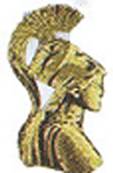 ΘΕΡΑΠΕΙΑ ΟΞΕΙΑΣ ΚΟΙΛΙΑΣ (5)
Χειρουργική Κοιλιά : Πρώιμο Χειρουργείο

Σκωληκοειδίτιδα
Διάτρηση πεπτικού έλκους
Εκκολπωματίτιδα
Εντερική ισχαιμία
Αιμορραγία πεπτικού
Ειλεός συμφυτικός 
Καρκίνος
Κήλες
“ΟΞΕΙΑ ΚΟΙΛΙΑ» ΧΡΥΣΙΚΟΣ ΔΗΜΟΣΘΕΝΗΣ
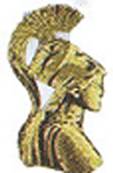 ΘΕΡΑΠΕΙΑ ΟΞΕΙΑΣ ΚΟΙΛΙΑΣ (6)
Χειρουργική Κοιλιά : Πρώιμο Χειρουργείο

Ρόλος Λαπαροσκόπησης

  Διαγνωστικός
  Θεραπευτικός (σκωληκοειδίτιδα, έλκος, ειλεός)
“ΟΞΕΙΑ ΚΟΙΛΙΑ» ΧΡΥΣΙΚΟΣ ΔΗΜΟΣΘΕΝΗΣ
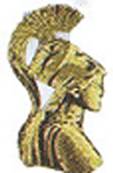 ΘΕΡΑΠΕΙΑ ΟΞΕΙΑΣ ΚΟΙΛΙΑΣ (7)
Χειρουργική Κοιλία: Συντηρητική Αντιμετώπιση

Ασθενείς ψηλού κινδύνου
Χρήση Αξονικής Τομογραφίας
Σταθερή εικόνα
Συνεχής επανεκτίμηση
“ΟΞΕΙΑ ΚΟΙΛΙΑ» ΧΡΥΣΙΚΟΣ ΔΗΜΟΣΘΕΝΗΣ
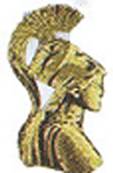 ΘΕΡΑΠΕΙΑ ΟΞΕΙΑΣ ΚΟΙΛΙΑΣ (8)
Εκκολπωματίτιδα
Χειρουργική Κοιλία: Συντηρητική Αντιμετώπιση
Έλλειψη περιτονίτιδας
Αξονική
Αντιβίωση
“ΟΞΕΙΑ ΚΟΙΛΙΑ» ΧΡΥΣΙΚΟΣ ΔΗΜΟΣΘΕΝΗΣ
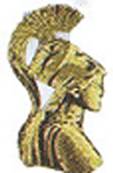 ΘΕΡΑΠΕΙΑ ΟΞΕΙΑΣ ΚΟΙΛΙΑΣ (9)
Χειρουργική Κοιλία: Συντηρητική Αντιμετώπιση
Ιστορικό >48 ώρες
Αντιβίωση
Υπέρηχος
Χολοκυστίτιδα
“ΟΞΕΙΑ ΚΟΙΛΙΑ» ΧΡΥΣΙΚΟΣ ΔΗΜΟΣΘΕΝΗΣ
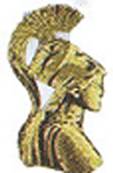 ΘΕΡΑΠΕΙΑ ΟΞΕΙΑΣ ΚΟΙΛΙΑΣ (10)
Χειρουργική Κοιλία: Συντηρητική Αντιμετώπιση
Ειλεός
Χωρίς σημεία ισχαιμίας του εντέρου
Παρακολούθηση με ακτινογραφίες
Αξονική Τομογραφία
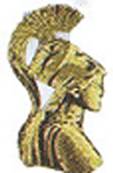 ΘΕΡΑΠΕΙΑ ΟΞΕΙΑΣ ΚΟΙΛΙΑΣ (11)
Διάτρηση Έλκους
Χειρουργική Κοιλία: Συντηρητική Αντιμετώπιση
Υψηλός εγχειρητικός κίνδυνος
Χωρίς διαφυγή
Σταθερότητα  κλινικής εικόνας
“ΟΞΕΙΑ ΚΟΙΛΙΑ» ΧΡΥΣΙΚΟΣ ΔΗΜΟΣΘΕΝΗΣ
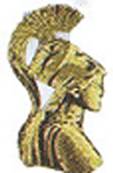 ΘΕΡΑΠΕΙΑ ΟΞΕΙΑΣ ΚΟΙΛΙΑΣ (12)
Χειρουργική Κοιλία: Συντηρητική Αντιμετώπιση
Αποφρακτικός Ίκτερος
ERCP
“ΟΞΕΙΑ ΚΟΙΛΙΑ» ΧΡΥΣΙΚΟΣ ΔΗΜΟΣΘΕΝΗΣ
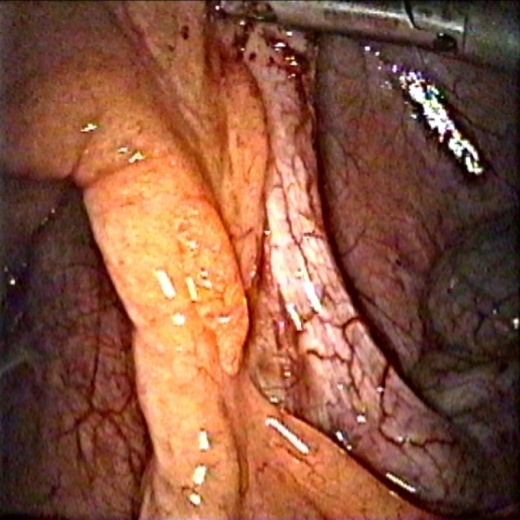 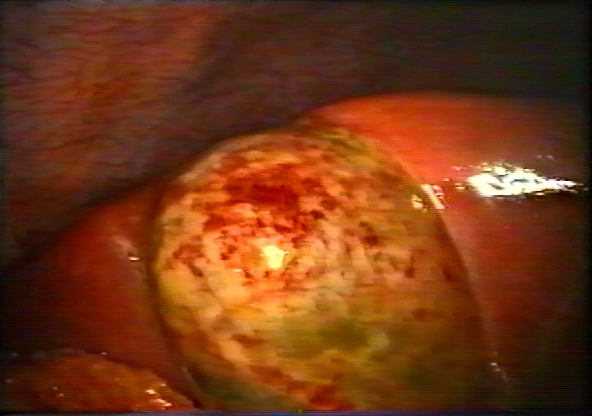 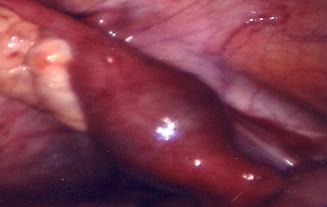 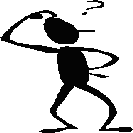 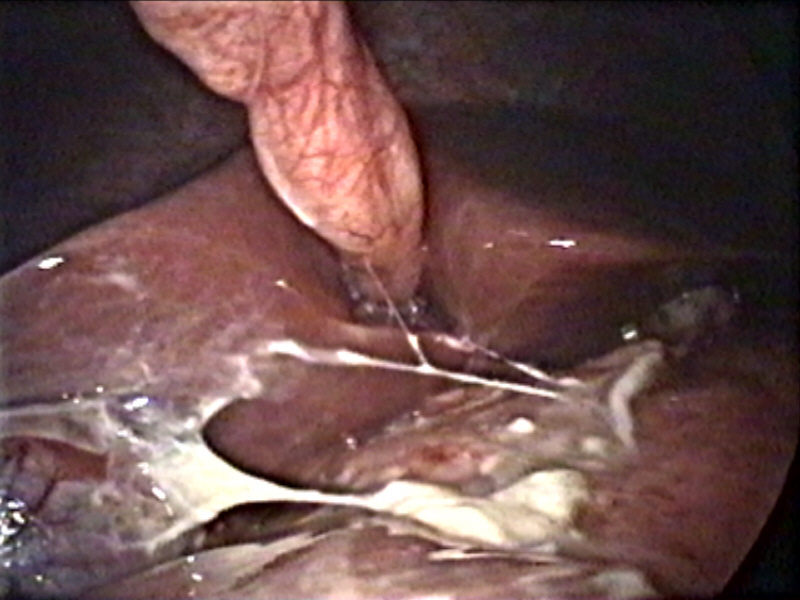 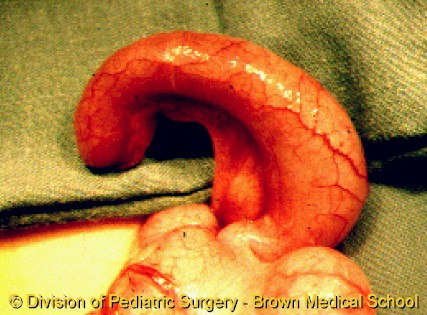 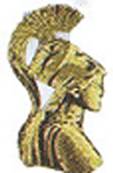 ΘΕΡΑΠΕΙΑ ΟΞΕΙΑΣ ΚΟΙΛΙΑΣ (13)
Οξεία κοιλία: «Παγίδες»

Προχωρημένη ηλικία
Κάκωση σπονδυλικής στήλης
HIV
Λήψη κορτικοστεροειδών

Πολύ νέος?  Πολύ γέρος?  Πολύ παράξενος?
Να είσαι εξαιρετικά προσεκτικός!”
“ΟΞΕΙΑ ΚΟΙΛΙΑ» ΧΡΥΣΙΚΟΣ ΔΗΜΟΣΘΕΝΗΣ
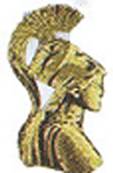 ΘΕΡΑΠΕΙΑ ΟΞΕΙΑΣ ΚΟΙΛΙΑΣ (14)
Οξεία κοιλία: «Περίληψη»

Το ιστορικό και η συχνή κλινική εξέταση πολύ πιο σημαντικά από τον εργαστηριακό έλεγχο

Η λήψη της απόφασης για επείγουσα εγχείρηση είναι πολύ πιο σημαντική από την ορθή διάγνωση 

Η θεραπεία είναι συνήθως χειρουργική
“ΟΞΕΙΑ ΚΟΙΛΙΑ» ΧΡΥΣΙΚΟΣ ΔΗΜΟΣΘΕΝΗΣ
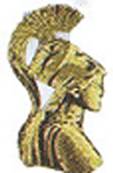 Ερωτήσεις;
“ΟΞΕΙΑ ΚΟΙΛΙΑ» ΧΡΥΣΙΚΟΣ ΔΗΜΟΣΘΕΝΗΣ
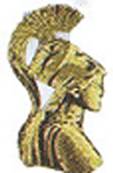 Σας ευχαριστώ για την παρουσία και την προσοχή σας.

dixrys@yahoo.gr
«ΟΞΕΙΑ ΚΟΙΛΙΑ» ΧΡΥΣΙΚΟΣ ΔΗΜΟΣΘΕΝΗΣ